mRNA PROCESSING
Primary transcript is hnRNA
undergoes 3 processing reactions before export to cytosol
All three are coordinated with transcription & affect gene expression: enzymes piggy-back on POLII
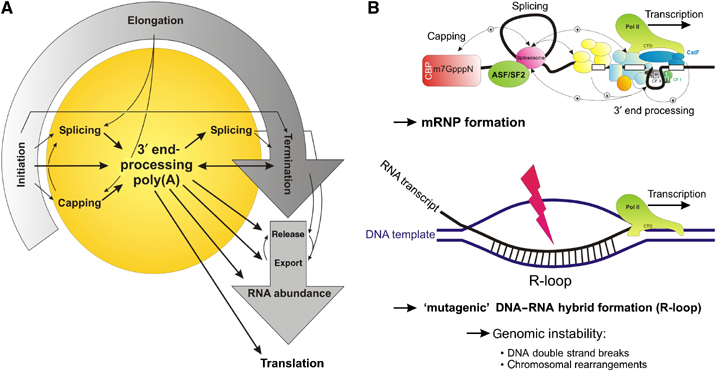 mRNA PROCESSING
Primary transcript is hnRNA
undergoes 3 processing reactions before export to cytosol
1) Capping addition of 7-methyl G to 5’ end
identifies it as mRNA: needed for export & translation
Catalyzed by CEC attached to POLII
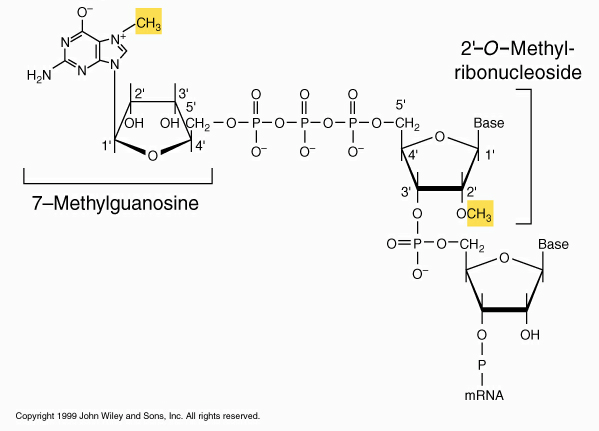 mRNA Processing: RNA editing
Two types: C->U and A->I
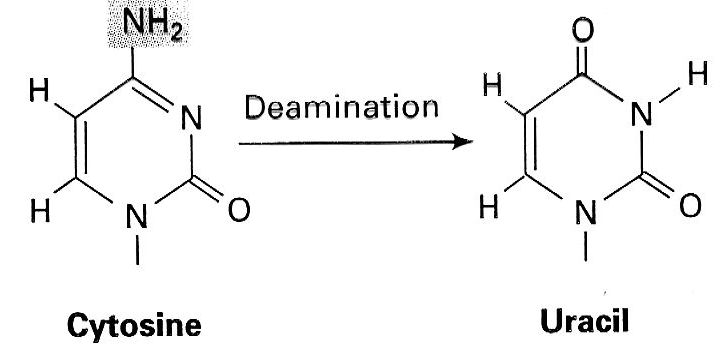 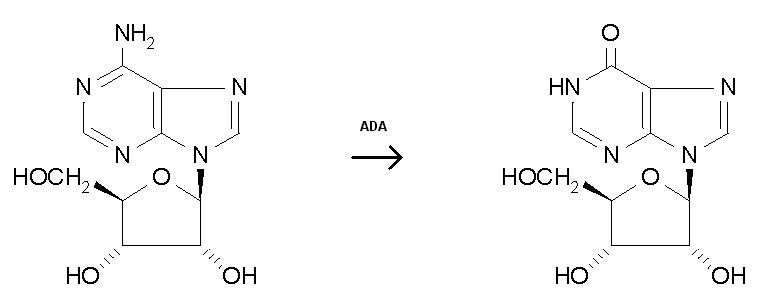 Splicing:The spliceosome cycle
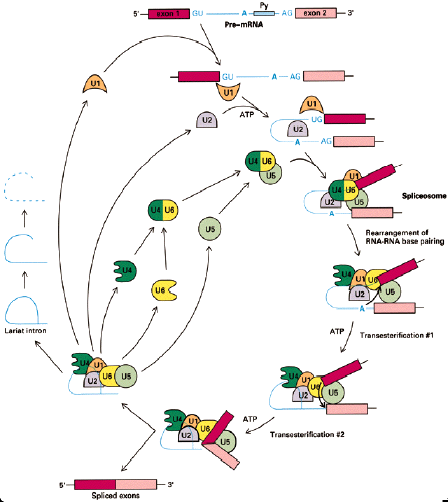 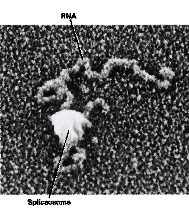 mRNA Processing: Polyadenylation
Addition of 200- 250 As to end of mRNA
Why bother?
 helps identify as mRNA
 required for translation
 way to measure age of mRNA
->mRNA s with  < 200 As have short half-life
>50% of human mRNAs have alternative polyA sites!
Coordination of mRNA processing
Splicing and polyadenylation factors bind CTD of RNA Pol II-> mechanism to coordinate the three processes Capping, Splicing and Polyadenylation all start before transcription is done!
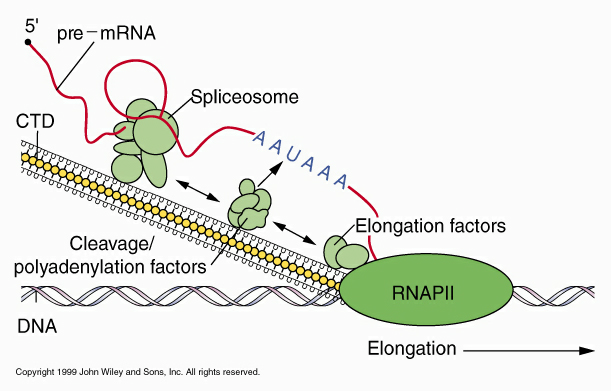 Post-transcriptional regulation
1) mRNA processing
2) export from nucleus
Occurs through nuclear pores
anything > 40 kDa needs exportin protein bound to 5’ cap
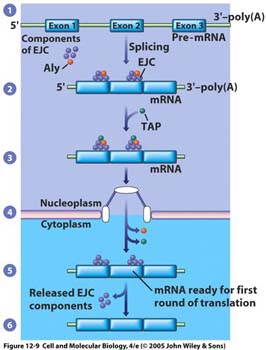 Post-transcriptional regulation
1) mRNA processing
2) export from nucleus
3) mRNA degradation 
mRNA lifespan varies 100x
 Highly regulated! > 30 RNAses in Arabidopsis!
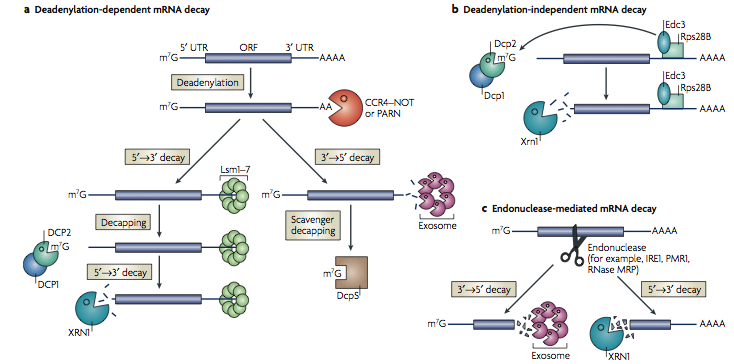 Post-transcriptional regulation
mRNA degradation: mRNA is checked & 
defective transcripts are degraded 
= mRNA surveillance
Nonsense-mediated decay: EJC @ each splice junction is displaced by ribosome. If EJC is left means ribosome stopped early so mRNA is cut 
Non-stop decay: Ribosome goes to end 
& cleans off PABP
3.No-go decay: cut RNA 3’ of stalled ribosomes
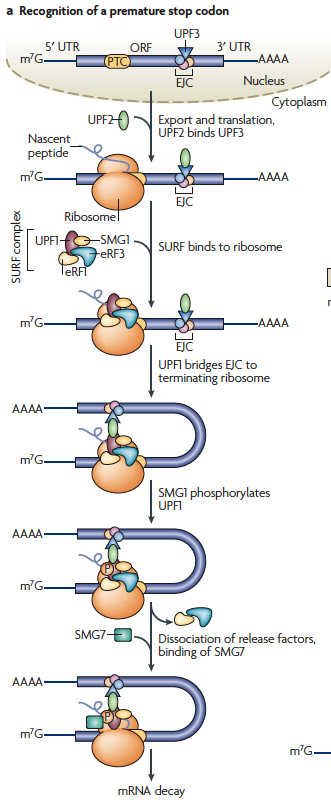 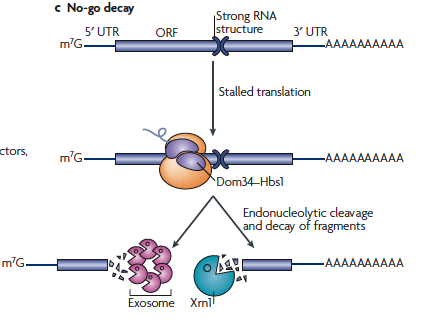 Other mRNA are targeted by 
small interfering RNA
 defense against RNA viruses
 DICERs cut dsRNA into 21-28 bp
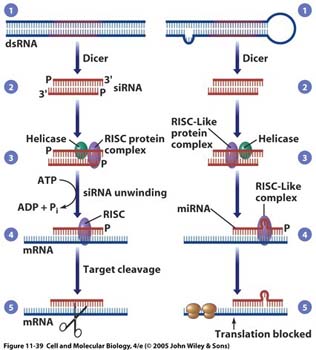 Other mRNA are targeted by 
small interfering RNA
 defense against RNA viruses
 DICERs cut dsRNA into 21-28 bp
 helicase melts dsRNA
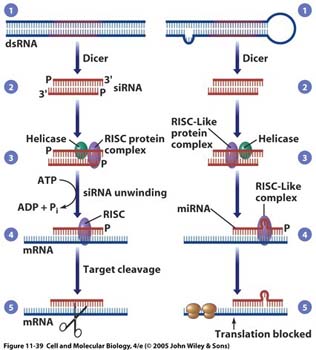 Other mRNA are targeted by 
small interfering RNA
 defense against RNA viruses
 DICERs cut dsRNA into 21-28 bp
 helicase melts dsRNA
 - RNA binds RISC
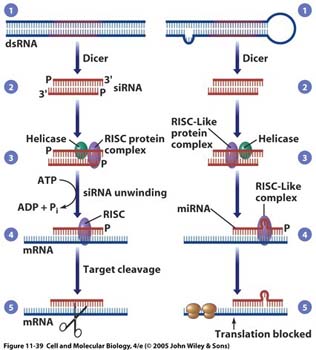 Other mRNA are targeted by 
small interfering RNA
 defense against RNA viruses
 DICERs cut dsRNA into 21-28 bp
 helicase melts dsRNA
 - RNA binds RISC
 complex binds target
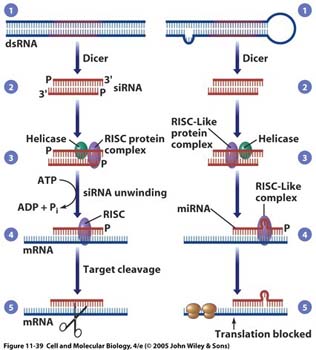 Other mRNA are targeted by 
small interfering RNA
 defense against RNA viruses
 DICERs cut dsRNA into 21-28 bp
  helicase melts dsRNA
 - RNA binds RISC
 complex binds target
 target is cut, then digested by XRN1 & exosome
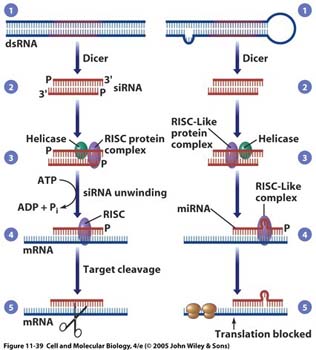 Small RNA regulation
 siRNA: target RNA viruses (& transgenes)
miRNA: arrest translation of targets
 created by digestion of foldback 
 Pol II RNA with mismatch loop
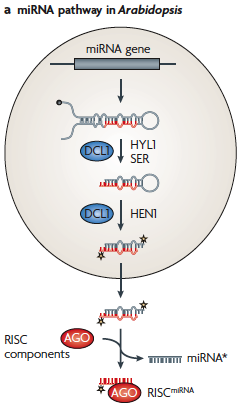 Small RNA regulation
 siRNA: target RNA viruses (& transgenes)
miRNA: arrest translation of targets
 created by digestion of foldback 
 Pol II RNA with mismatch loop
Mismatch is key difference:
generated by different Dicer
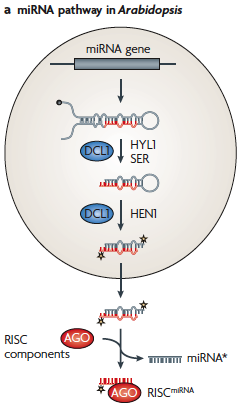 Small RNA regulation
 siRNA: target RNA viruses (& transgenes)
miRNA: arrest translation of targets
 created by digestion of foldback 
 Pol II RNA with mismatch loop
Mismatch is key difference:
generated by different Dicer
Arrest translation in animals,
target degradation in plants
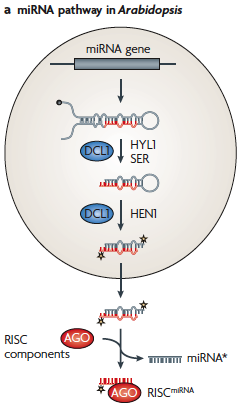 small interfering RNA mark specific
targets
once cut they are removed by 
endonuclease-mediated decay
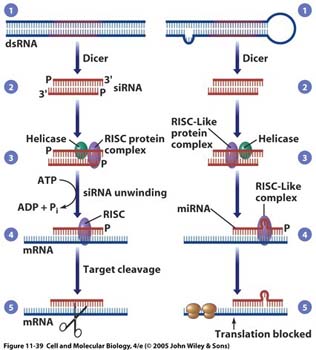 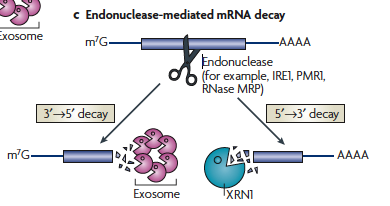 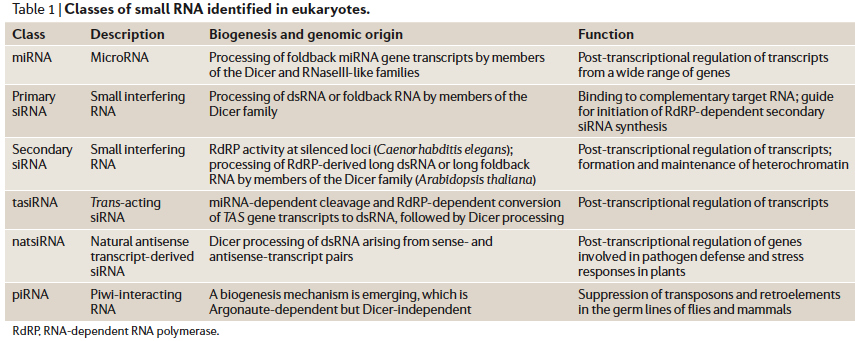 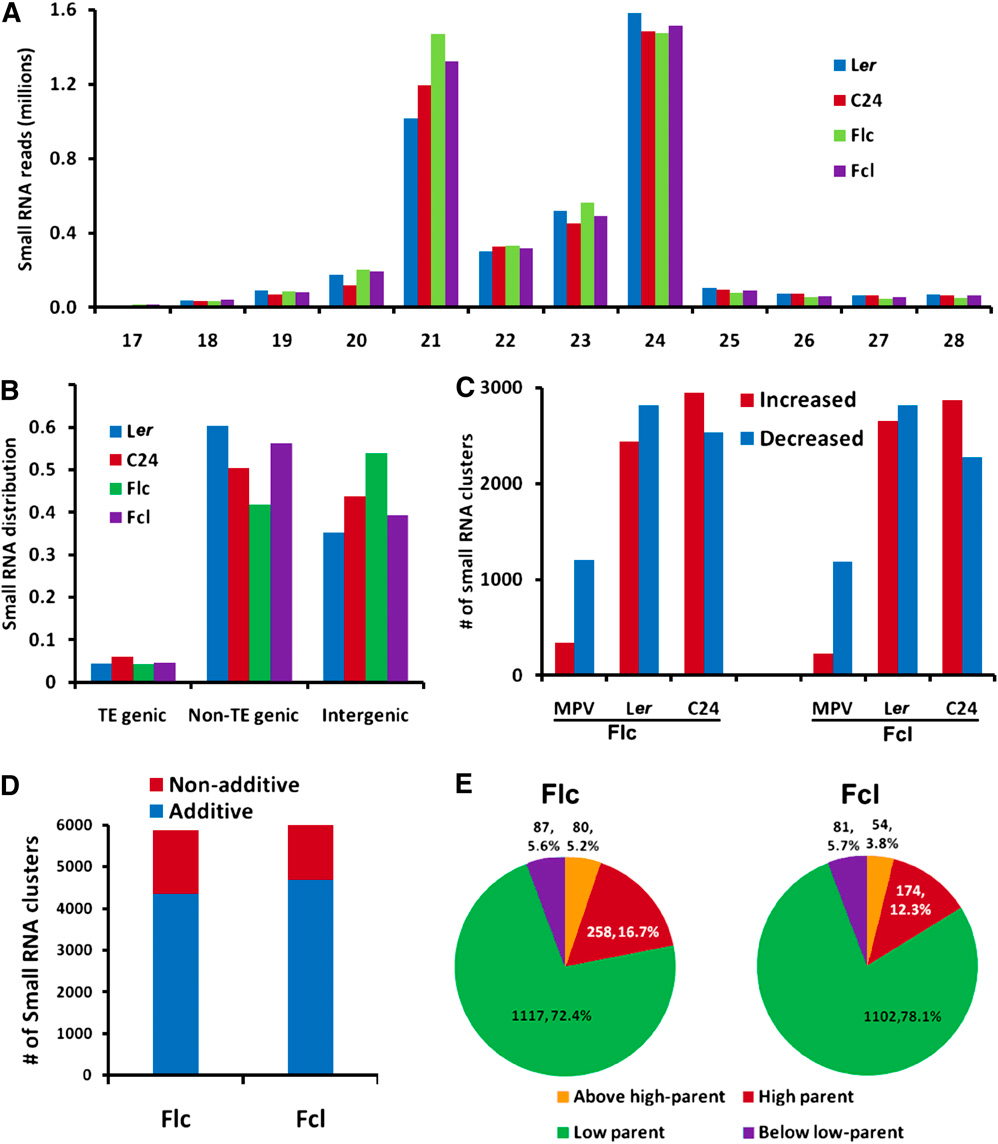 Most RNA degradation occurs in P bodies
 recently identified cytoplasmic sites where exosomes & XRN1 accumulate when cells are stressed
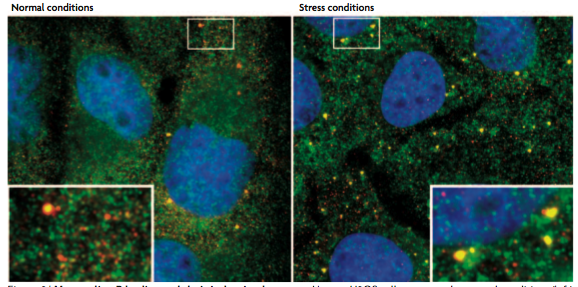 Most RNA degradation occurs in P bodies
 recently identified cytoplasmic sites where exosomes & XRN1 accumulate when cells are stressed 
Also where AGO & miRNAs accumulate
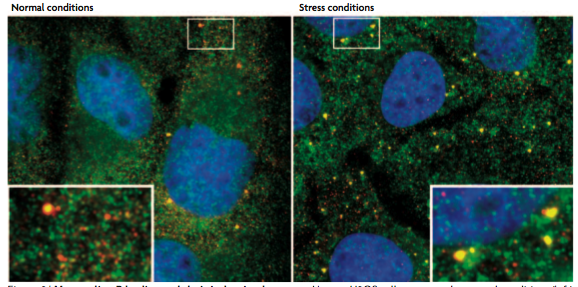 Most RNA degradation occurs in P bodies
 recently identified cytoplasmic sites where exosomes & XRN1 accumulate when cells are stressed 
Also where AGO & miRNAs accumulate
w/o miRNA P bodies dissolve!
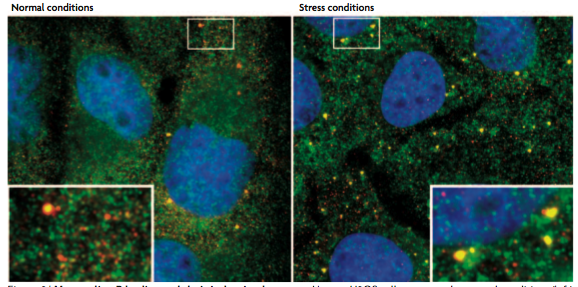 Post-transcriptional regulation
1) mRNA processing
2) export from nucleus
3) mRNA degradation 
4) mRNA localization
 RNA-binding proteins
link it to cytoskeleton:
bring it to correct site
or store it
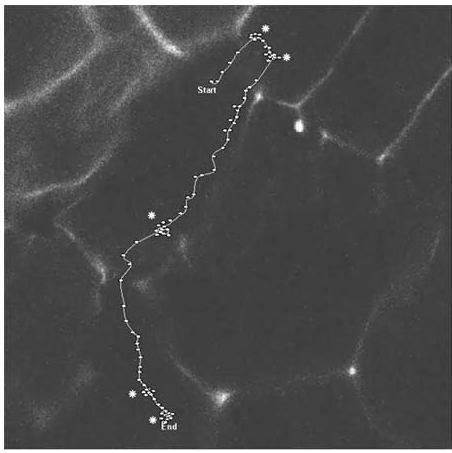 4) mRNA localization
 RNA-binding proteins link it to cytoskeleton:bring it to correct site or store it
Some RNA (eg Knotted) are transported into neighboring cells
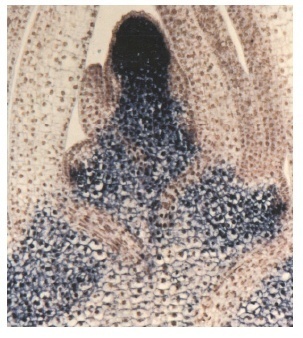 4) mRNA localization
 RNA-binding proteins link it to cytoskeleton:bring it to correct site or store it
Some RNA are transported 
into neighboring cells
Others are transported t/o the
plant in the phloem (SUT1, KN1)
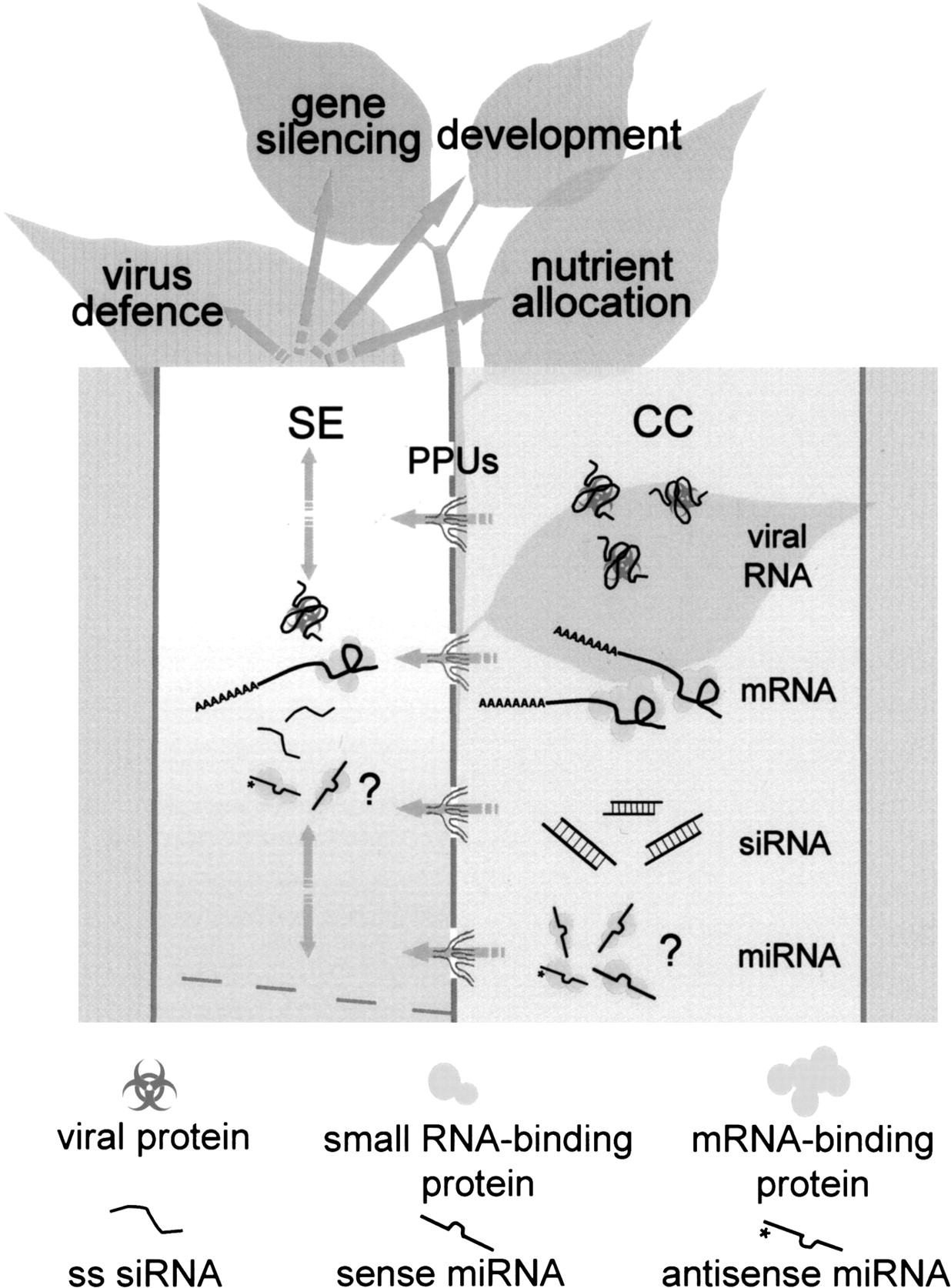 4) mRNA localization
 RNA-binding proteins link it to cytoskeleton:bring it to correct site or store it
Some RNA are transported 
into neighboring cells
Others are transported t/o the
 plant in the phloem (SUT1, KN1)
Also some siRNA & miRNA!
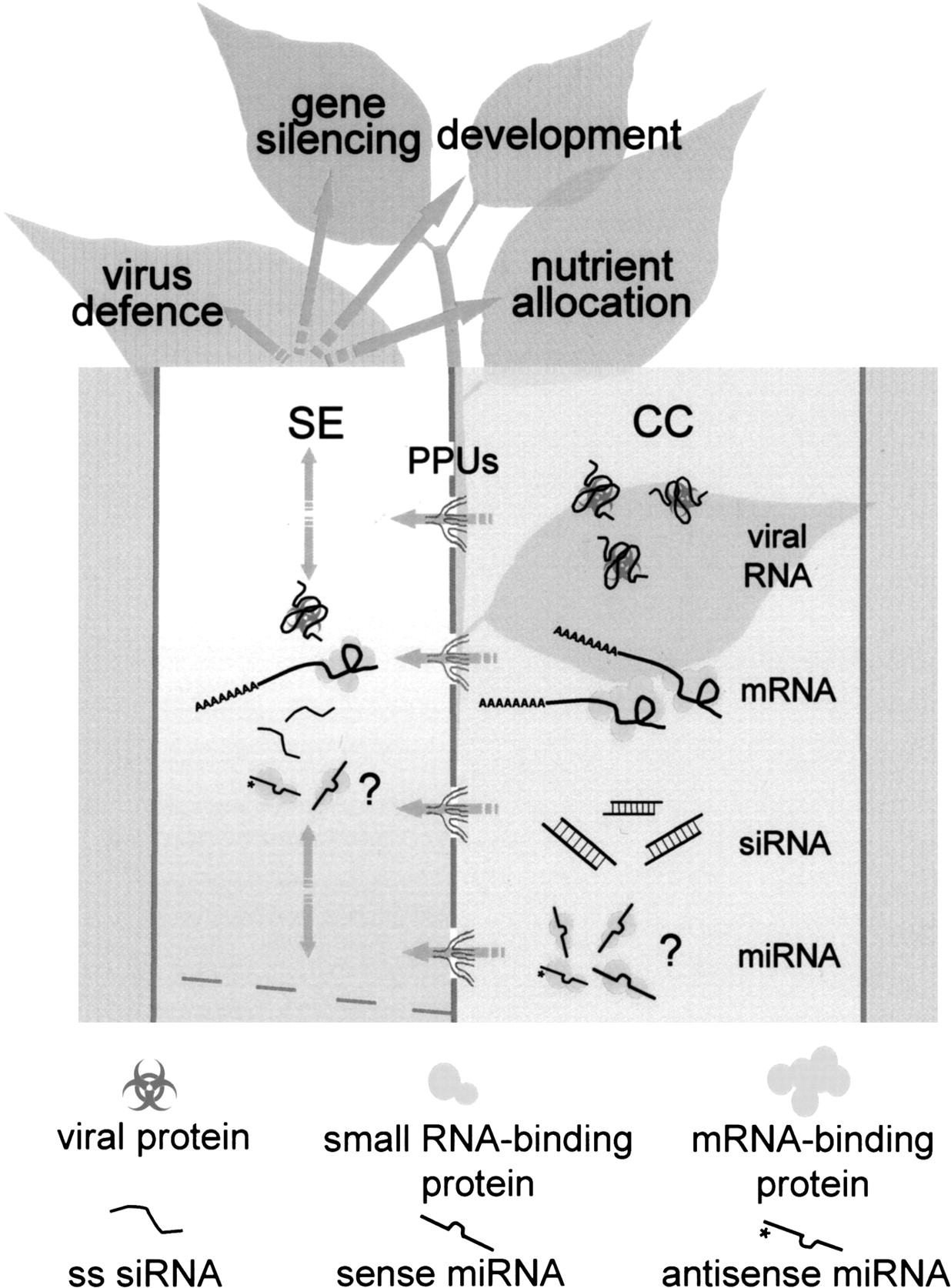 4) mRNA localization
 RNA-binding proteins link it to cytoskeleton:bring it to correct site or store it
Some RNA are transported 
into neighboring cells
Others are transported t/o the
 plant in the phloem (SUT1, KN1)
Also some siRNA & miRNA!
siRNA mediate silencing
Especially of viruses & TE
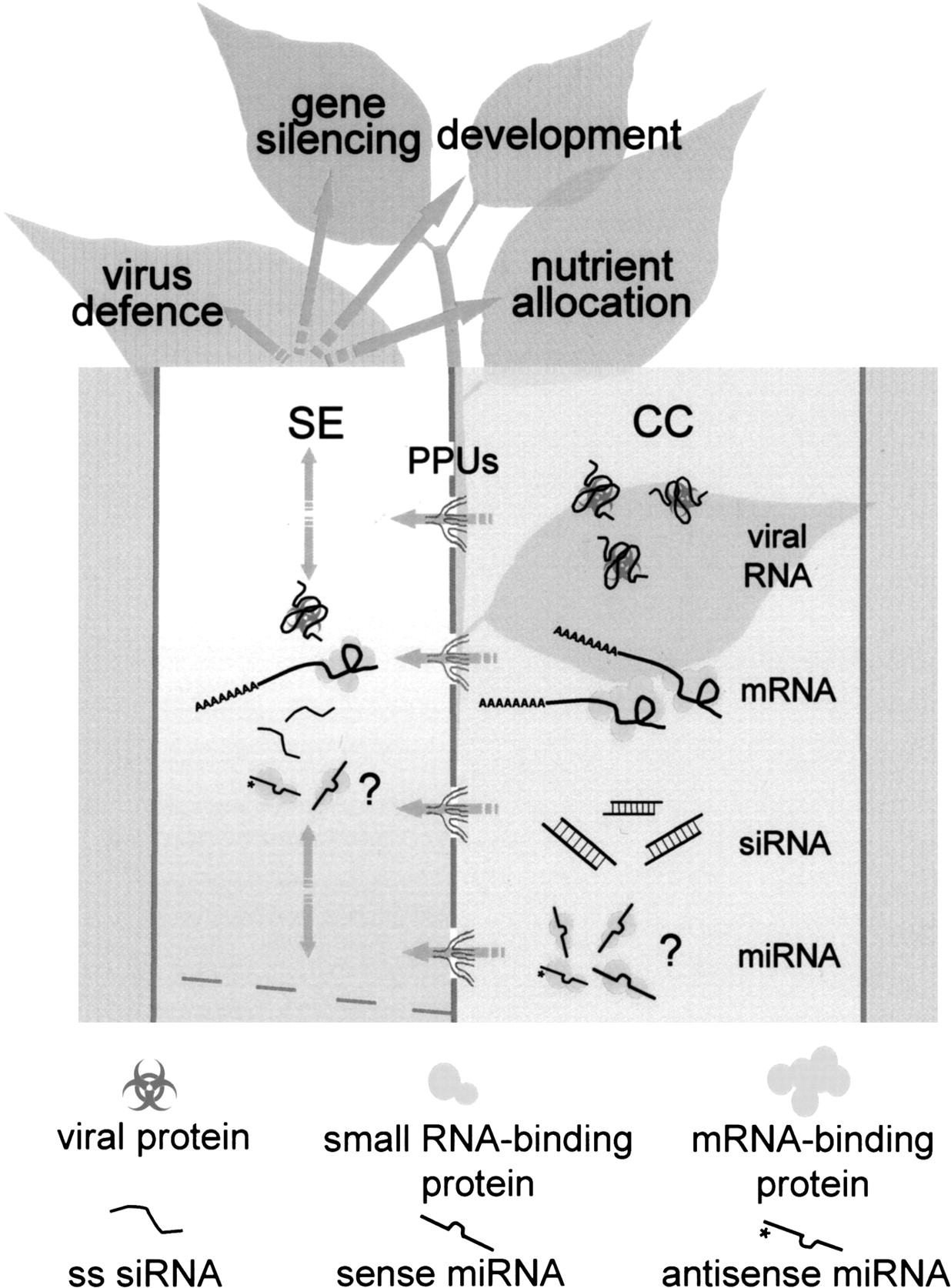 4) mRNA localization
 RNA-binding proteins link it to cytoskeleton:bring it to correct site or store it
Some RNA are transported 
into neighboring cells
Others are transported t/o the
 plant in the phloem (SUT1, KN1)
Also some siRNA & miRNA!
siRNA mediate silencing
MiR399 moves to roots to
destroy PHO2 mRNA upon Pi stress
PHO2 negatively regulates 
Pi uptake
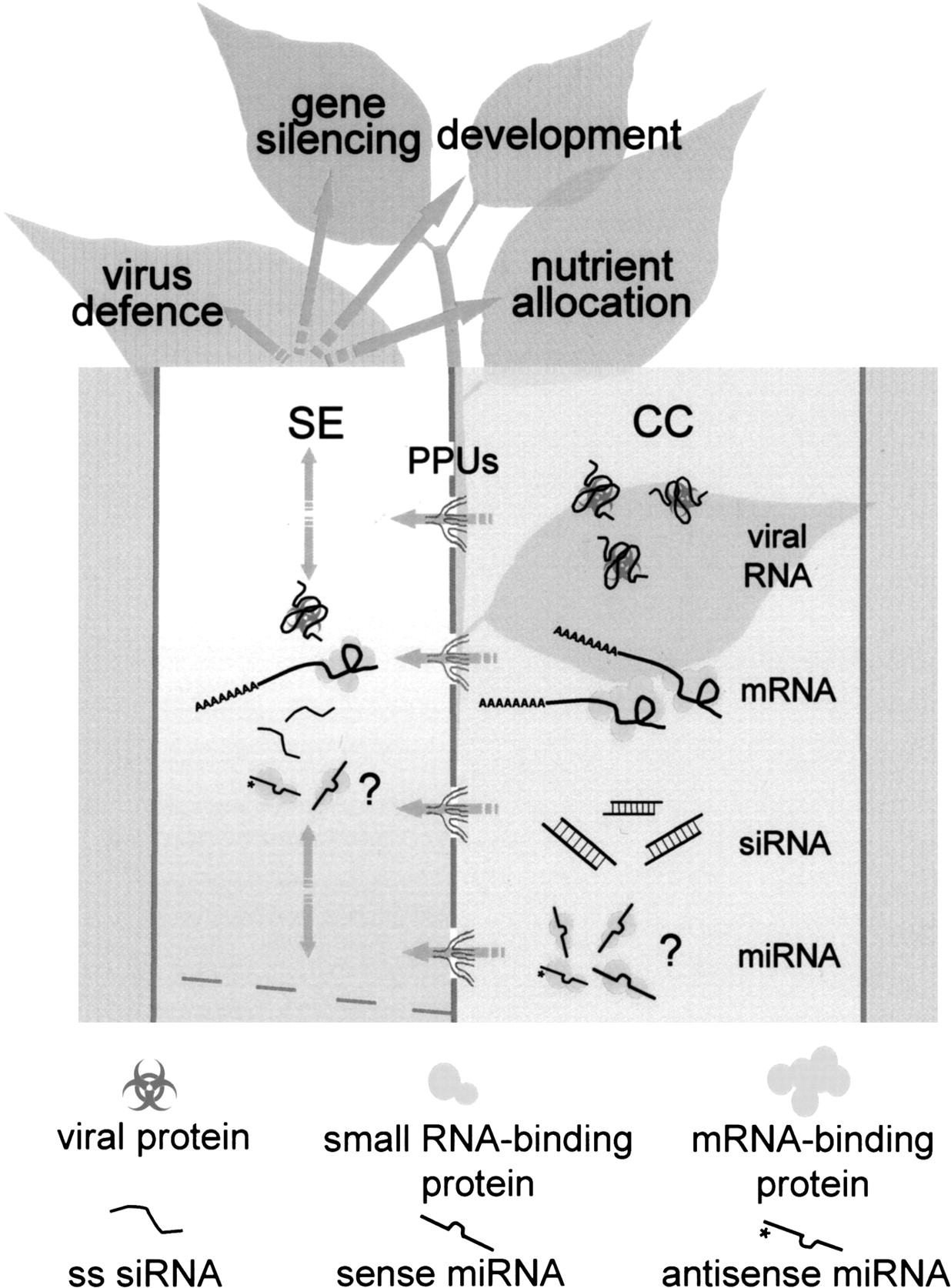 Post-transcriptional regulation
RNA in pollen controls first division after fertilization!
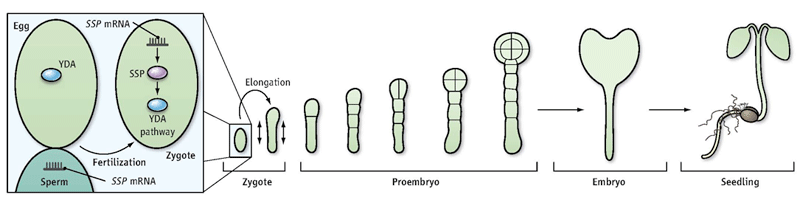 Post-transcriptional regulation
RNA in pollen controls first division after fertilization!
Delivery by pollen ensures correct development doesn’t happen unless egg is fertilized by pollen
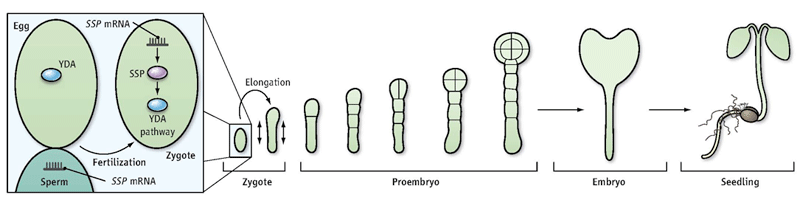 Post-transcriptional regulation
4) mRNA localization
 RNA-binding proteins link it to cytoskeleton: bring it to correct site or store it
 many are stored in P-bodies! More than just an RNA-destruction site
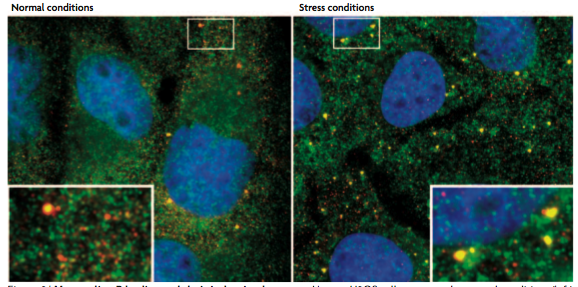 Post-transcriptional regulation
4) mRNA localization
 RNA-binding proteins link it to cytoskeleton: bring it to correct site or store it
 many are stored in P-bodies! More than just an RNA-destruction site
Link with initiation of translation
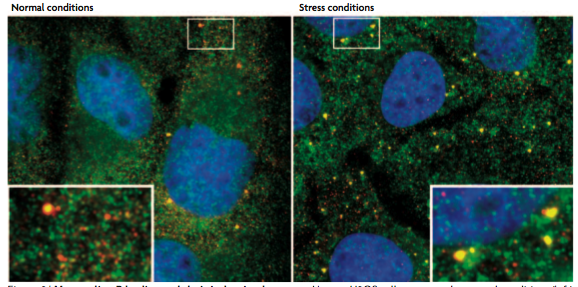 Initiation in Prokaryotes
1) IF1 & IF3 bind 30S subunit, complex binds  5' mRNA
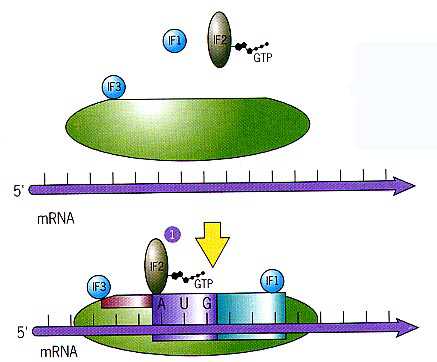 Initiation in Prokaryotes
IF1 & IF3 bind 30S subunit, complex binds 5' mRNA  
Complex scans down until finds Shine-Dalgarno sequence, 16S rRNA binds S-D
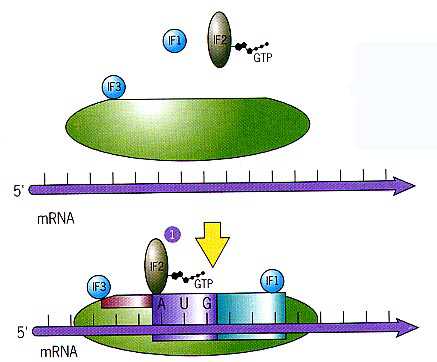 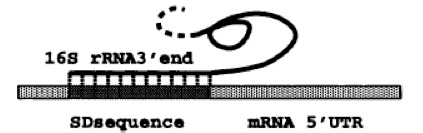 Initiation in Prokaryotes
IF1 & IF3 bind 30S subunit, complex binds 5' mRNA  
Complex scans down until finds Shine-Dalgarno sequence, 16S rRNA binds S-D
Next AUG is Start codon, must be w/in 7-13 bases
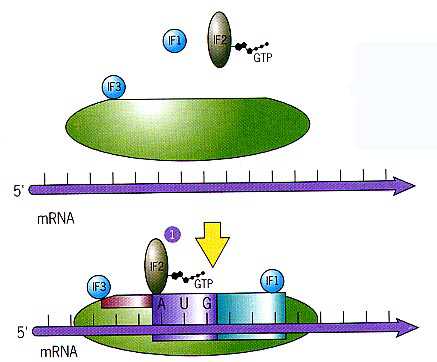 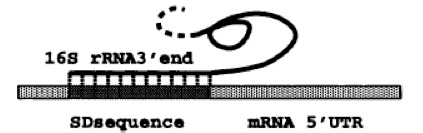 Initiation in Prokaryotes
IF1 & IF3 bind 30S subunit, complex binds 5' mRNA  
Complex scans down until finds Shine-Dalgarno sequence, 16S rRNA binds S-D
IF2-GTP binds tRNAifMet
complex binds start codon
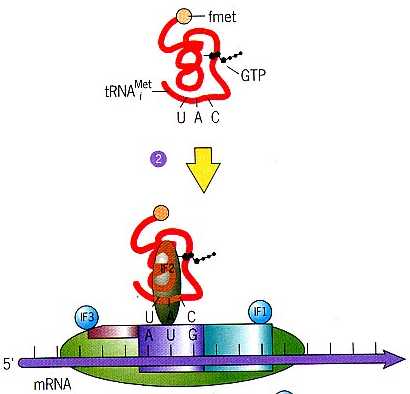 Initiation in Prokaryotes
IF1 & IF3 bind 30S subunit, complex binds 5' mRNA  
Complex scans down until finds Shine-Dalgarno sequence, 16S rRNA binds S-D
IF2-GTP binds tRNAifMet
complex binds start codon
Large subunit binds
IF2-GTP -> IF2-GDP
tRNAifMet is in P site
IFs fall off
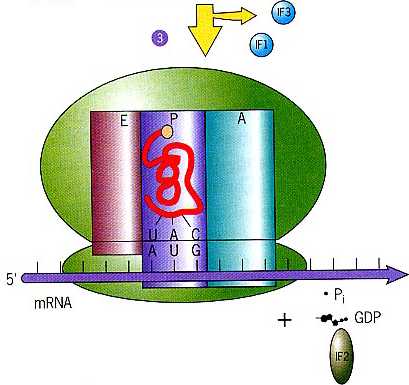 Elongation
1) EF-Tu brings charged tRNA into A site
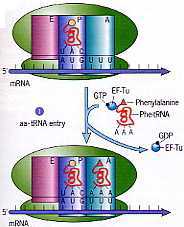 Elongation
1) EF-Tu brings charged tRNA into A site
 anticodon binds
mRNA codon, EF-Tu-GTP -> EF-Tu-GDP
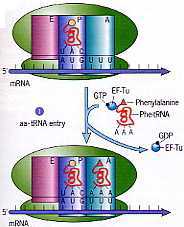 Elongation
1) EF-Tu brings charged tRNA into A site
 anticodon binds codon, EF-Tu-GTP -> EF-Tu-GDP
2) ribosome bonds growing peptide on tRNA at P site to a.a. on tRNA at A site
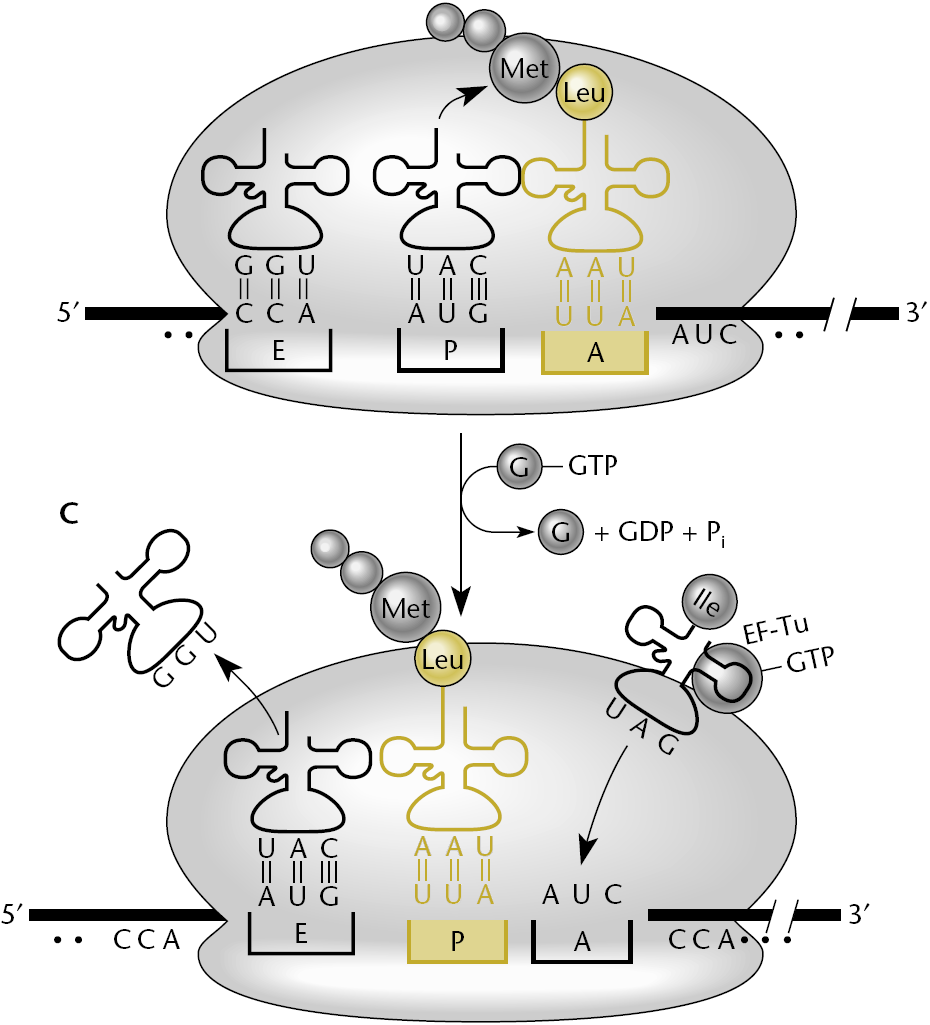 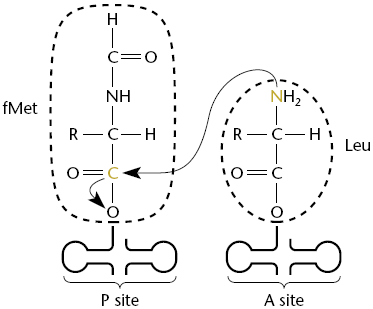 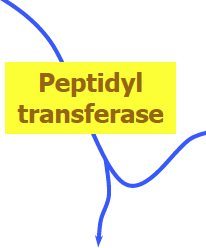 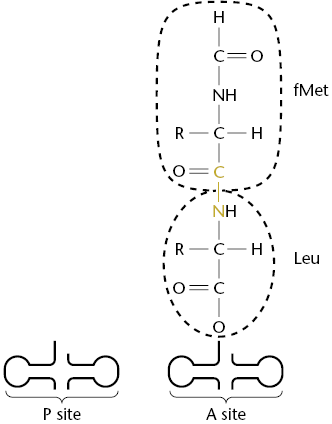 Elongation
1) EF-Tu brings charged tRNA into A site
 anticodon binds codon, EF-Tu-GTP -> EF-Tu-GDP
2) ribosome bonds growing peptide on tRNA at P site to a.a. on tRNA at A site 
peptidyl transferase is 23S rRNA!
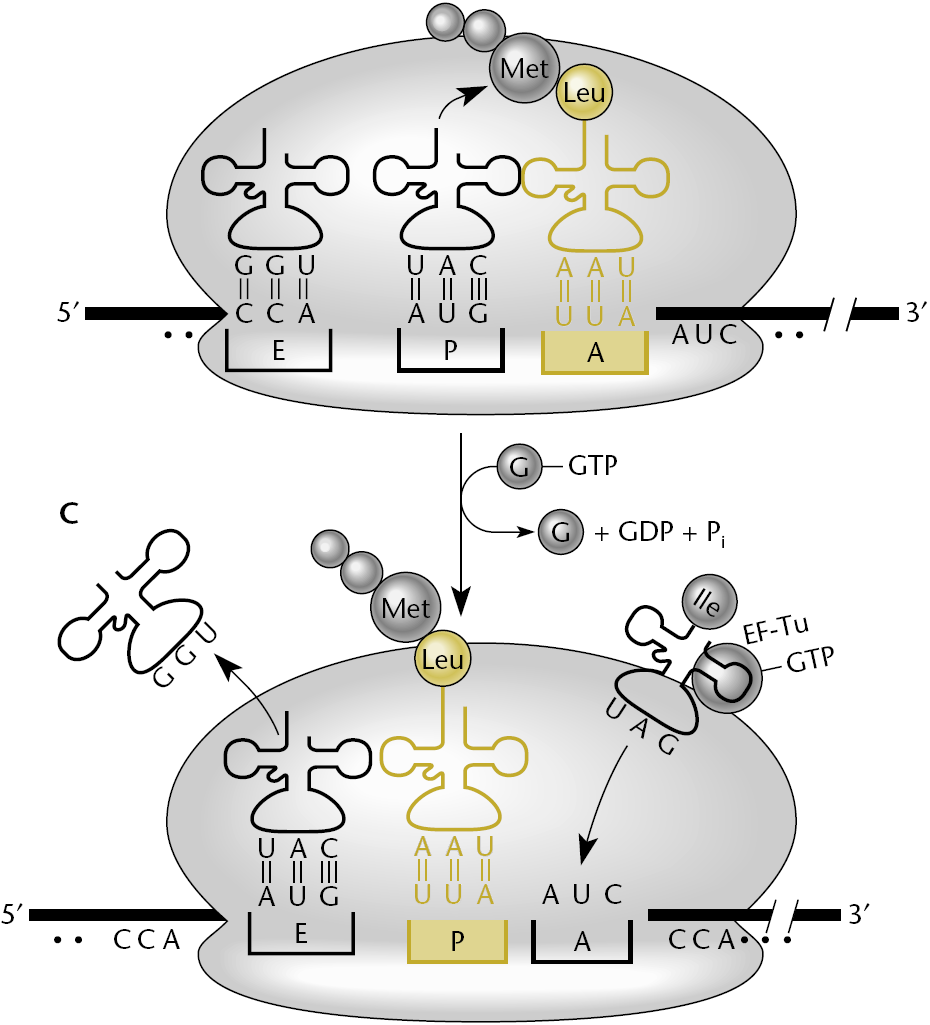 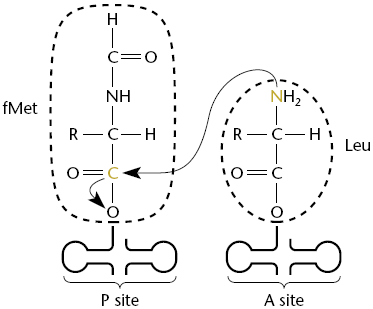 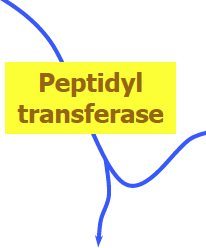 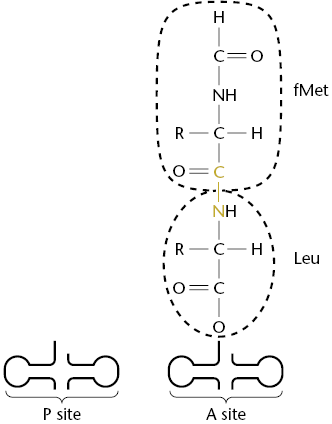 Elongation
3) ribosome translocates one codon
 old tRNA moves to E site & exits
 new tRNA moves to P site
 A site is free for next tRNA
 energy comes from 
EF-G-GTP -> EF-G-GDP+ Pi
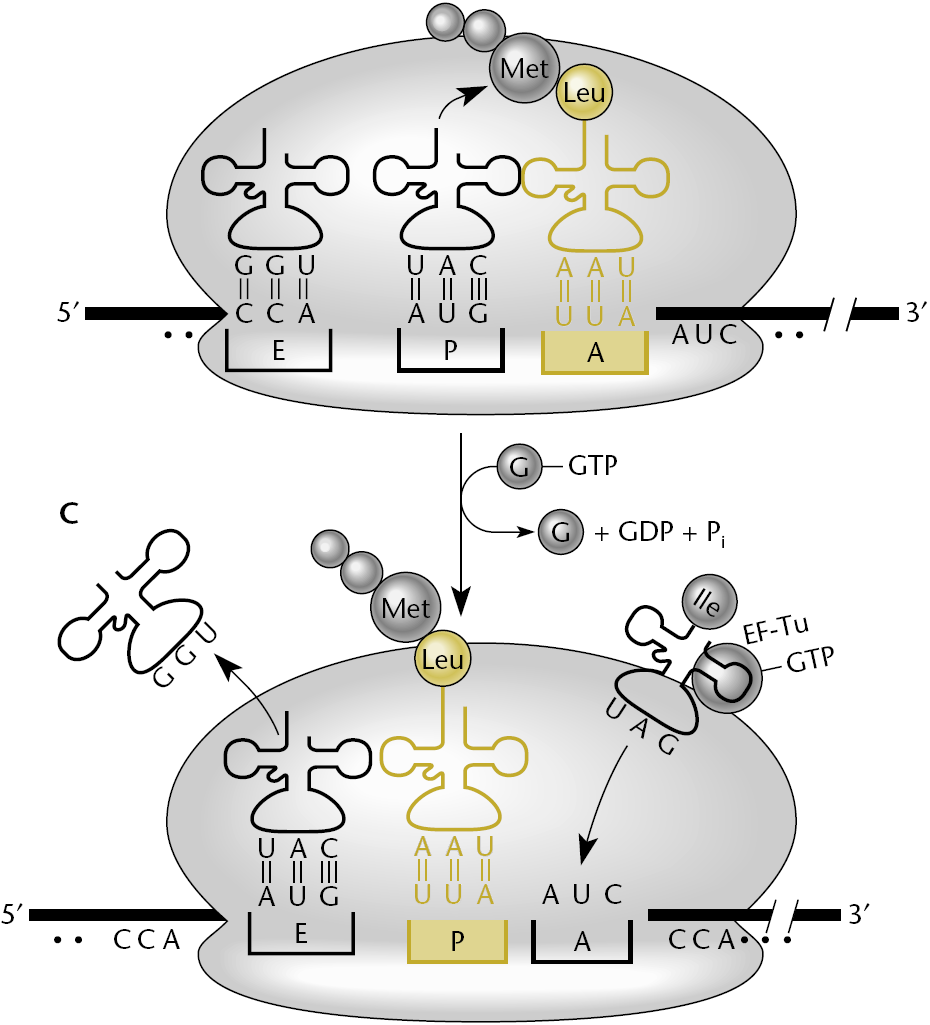 Wobbling
1st base of anticodon can form unusual pairs with 3rd base of codon
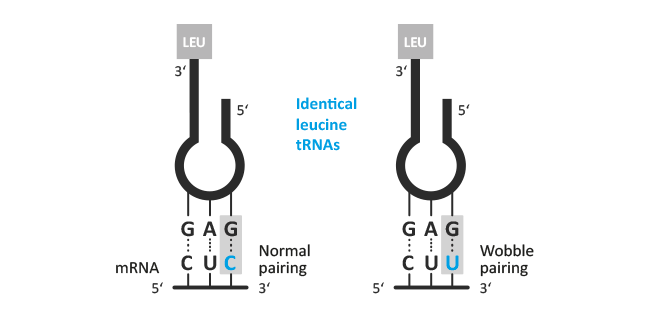 Wobbling
1st base of anticodon can form unusual
 pairs with 3rd base of codon
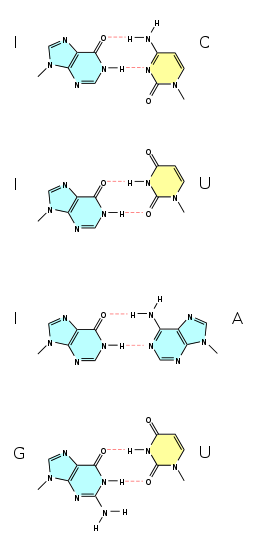 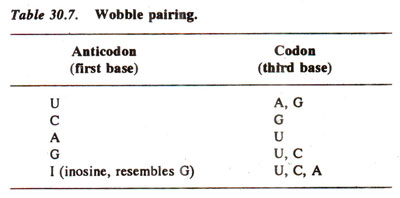 Wobbling
1st base of anticodon can form unusual pairs with 3rd base of codon
Reduces # tRNAs needed: 
bacteria have 40 or less (bare minimum is 31 + initiator tRNA)
Eukaryotes have ~ 50
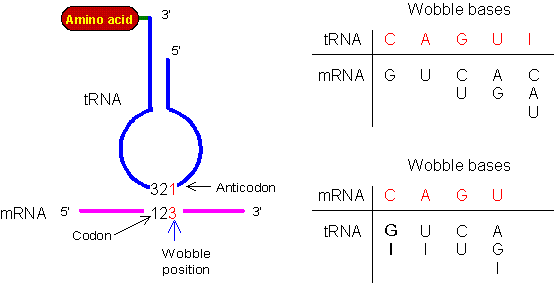 Termination
1) Process repeats until a stop codon is exposed
2) release factor binds nonsense codon 
3 stop codons = 3 RF in prokaryotes (1 RF binds all 3 stop codons in euk)
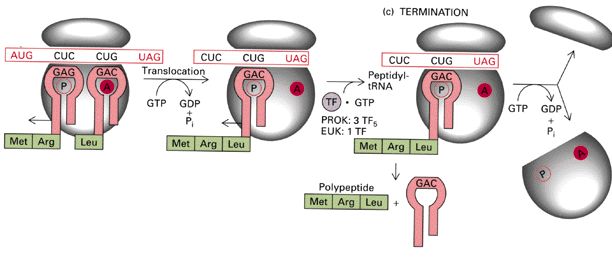 Termination
1) Process repeats until a stop codon is exposed
2) release factor binds nonsense codon
3 stop codons = 3 RF in prokaryotes (1 RF binds all 3 stop codons in euk)
3) Releases peptide from tRNA at P site
4) Ribosome falls apart
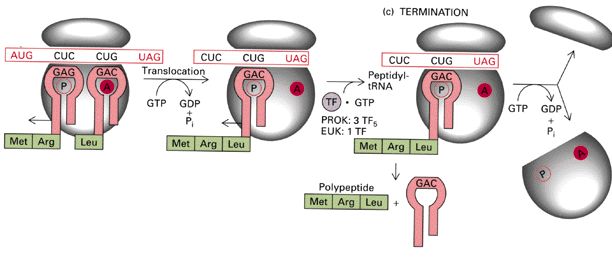 Poisons
Initiation: streptomycin, kanamycin
Elongation:
 peptidyl transferase: 
chloramphenicol (prok)
 cycloheximide (euk) 
 translocation
 erythromycin (prok)
 diptheria toxin (euk)
Puromycin causes  premature termination
Initiation in Eukaryotes
eIF4E binds mRNA cap
Won’t bind unless 5’cap is methylated
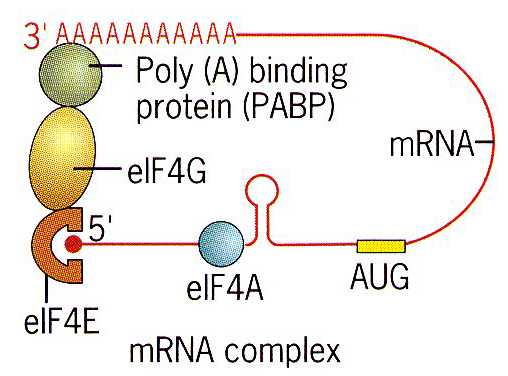 Initiation in Eukaryotes
eIF4E binds mRNA cap
Won’t bind unless 5’cap is methylated
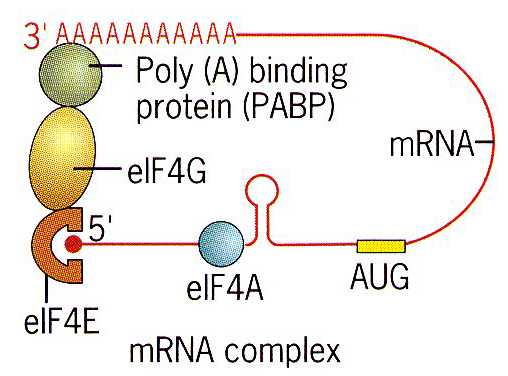 Initiation in Eukaryotes
eIF4E binds mRNA cap
Won’t bind unless 5’cap is methylated
eIF4E & PABP protect RNA from degradation
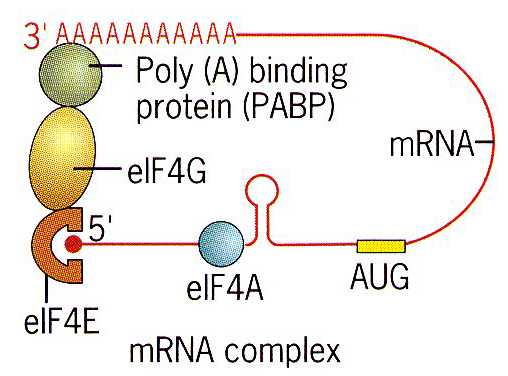 Initiation in Eukaryotes
eIF4E binds mRNA cap
Won’t bind unless 5’cap is methylated
eIF4E & PABP protect RNA from degradation
eIF4E must be kinased to be active
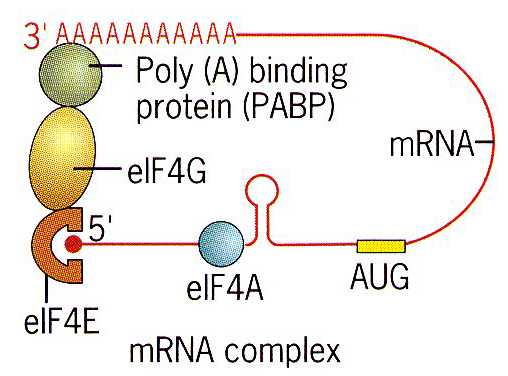 Initiation in Eukaryotes
eIF4E binds mRNA cap
Won’t bind unless 5’cap is methylated
eIF4E & PABP protect RNA from degradation
eIF4E must be kinased to be active
XS = cancer
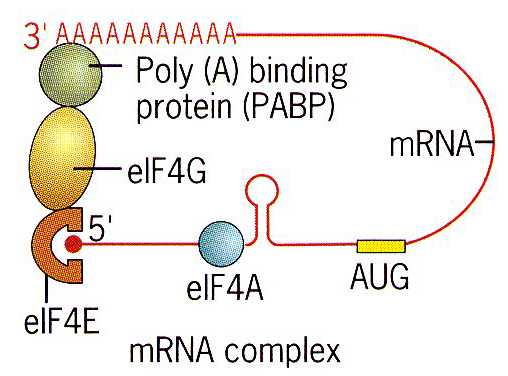 Initiation in Eukaryotes
eIF4E binds mRNA cap
eIF4G binds eIF4E, eIF4A & PAB: complex = eIF4F
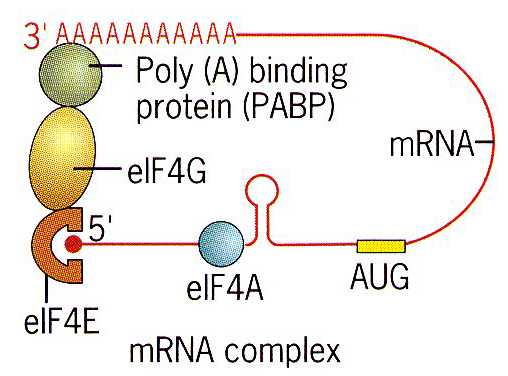 Initiation in Eukaryotes
eIF4E binds mRNA cap
eIF4G binds eIF4E, eIF4A & PAB: complex = eIF4F
itRNA:met &  eIF1, eIF2 & eIF3 bind 40S subunit
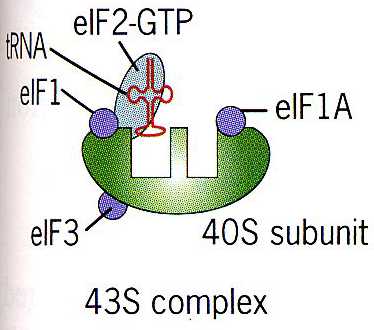 Initiation in Eukaryotes
itRNA:met &  eIF1, eIF2 & eIF3 bind 40S subunit
43S complex binds eIF4F
eIF4A & eIF4B scan down & melt mRNA (using ATP)
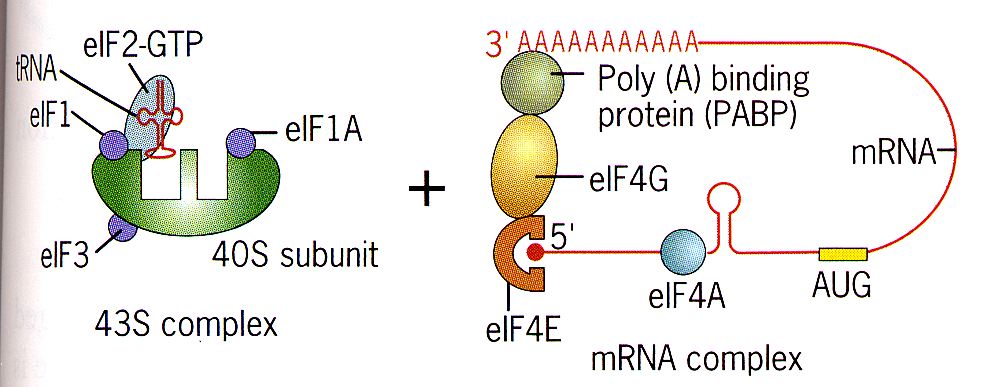 Initiation in Eukaryotes
itRNA:met &  eIF1, eIF2 & eIF3 bind 40S subunit
43S complex binds eIF4F
eIF4A & eIF4B scan down & melt mRNA (using ATP)
43S follows until finds Kozak sequence 5’-ACCAUG
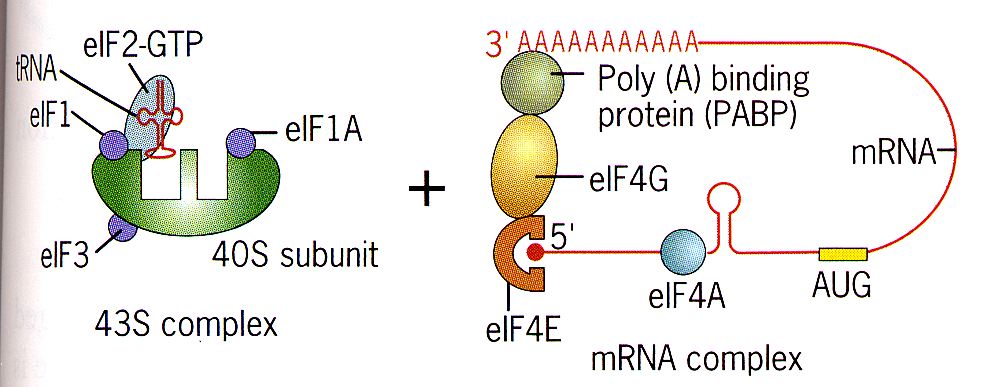 Initiation in Eukaryotes
7) initiator tRNA:met binds start codon (AUG), eIF2 hydrolyzes GTP
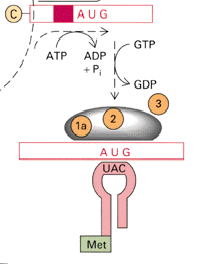 Initiation in Eukaryotes
8) 60S subunit binds
itRNA:met is at P site
ribosome thinks it is a protein!
why 60S subunit doesn’t
bind until itRNA:met 
binds AUG
why have itRNA:met
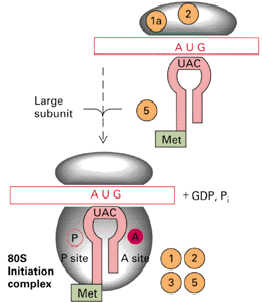 Regulation
Key step = eIF4E binds mRNA cap
Won’t bind unless 5’cap is methylated
eIF4E must be kinased to be active
4E-BP1 binds eIF4E & keeps it inactive until kinased
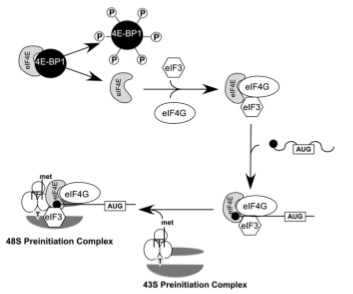 Regulating Translation
eIF4F is also 
regulated many 
other ways!
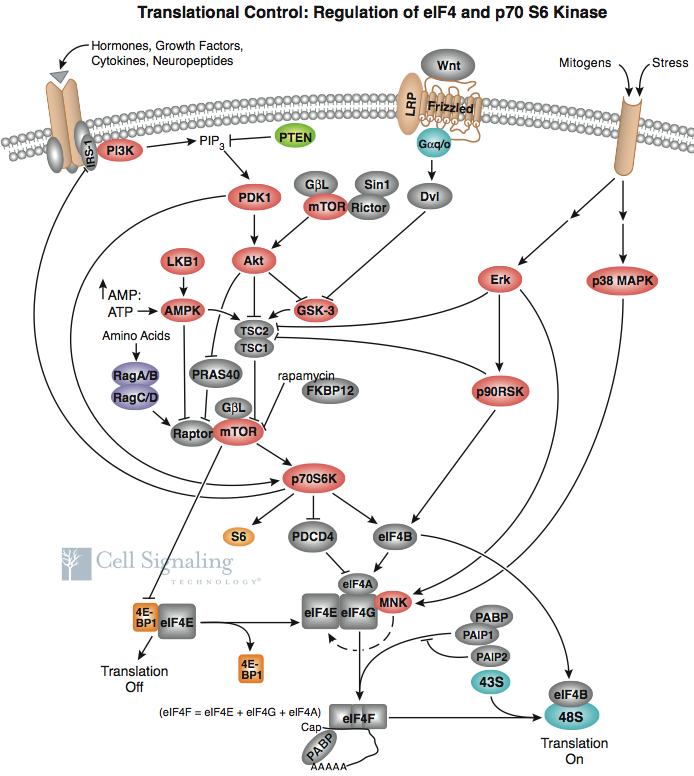 Post-transcriptional regulation
2) Other key step = eIF2
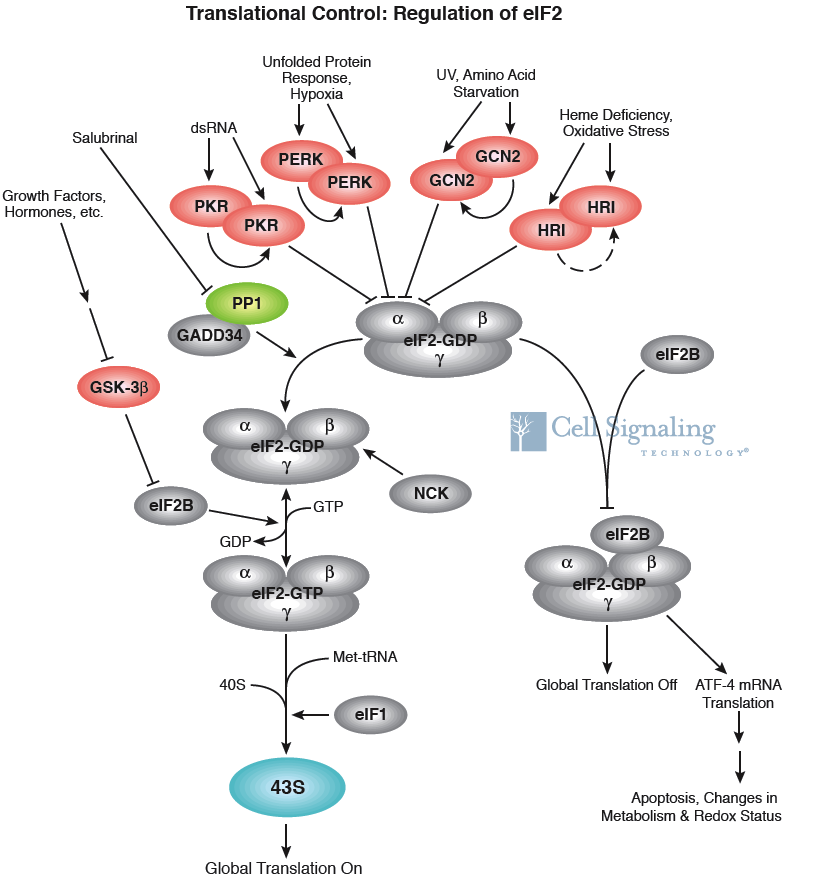 Post-transcriptional regulation
2) Other key step = eIF2
 controls assembly of 43S
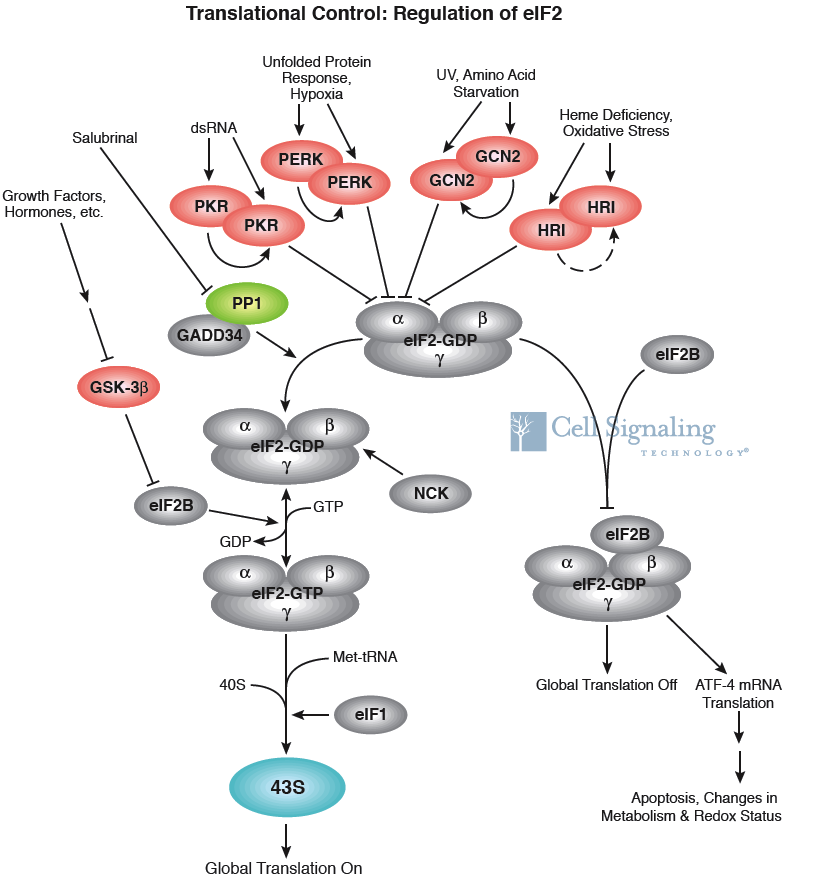 Post-transcriptional regulation
2) Other key step = eIF2
 controls assembly of 43S
Highly regulated!
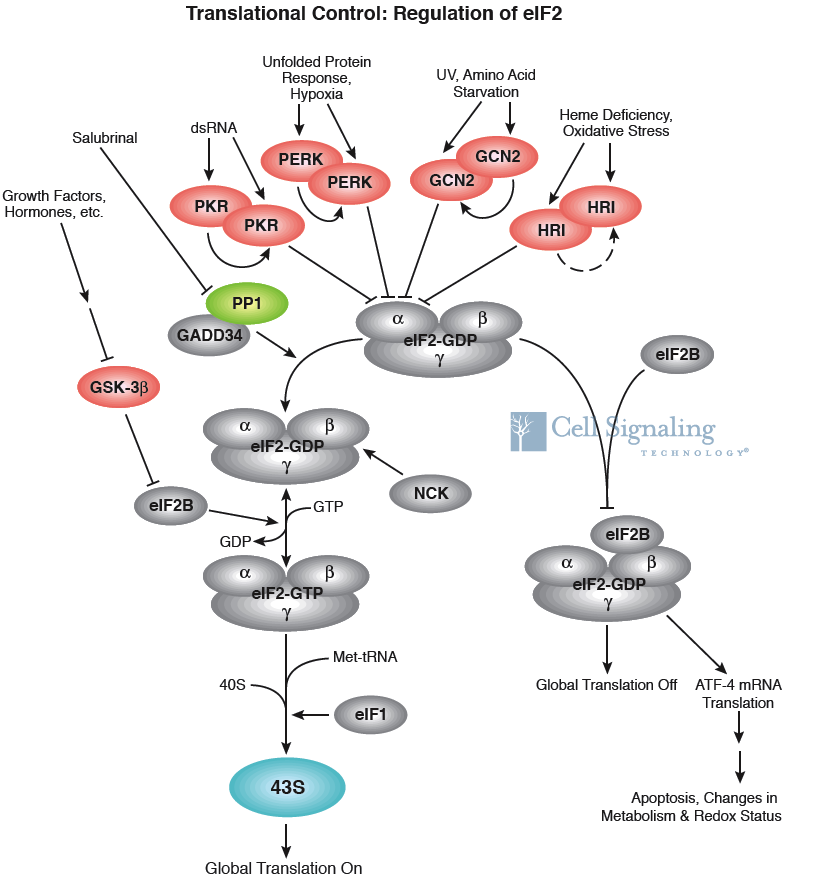 Post-transcriptional regulation
2) Other key step = eIF2
 controls assembly of 43S
Highly regulated!
Inactive if kinased
= virus defence
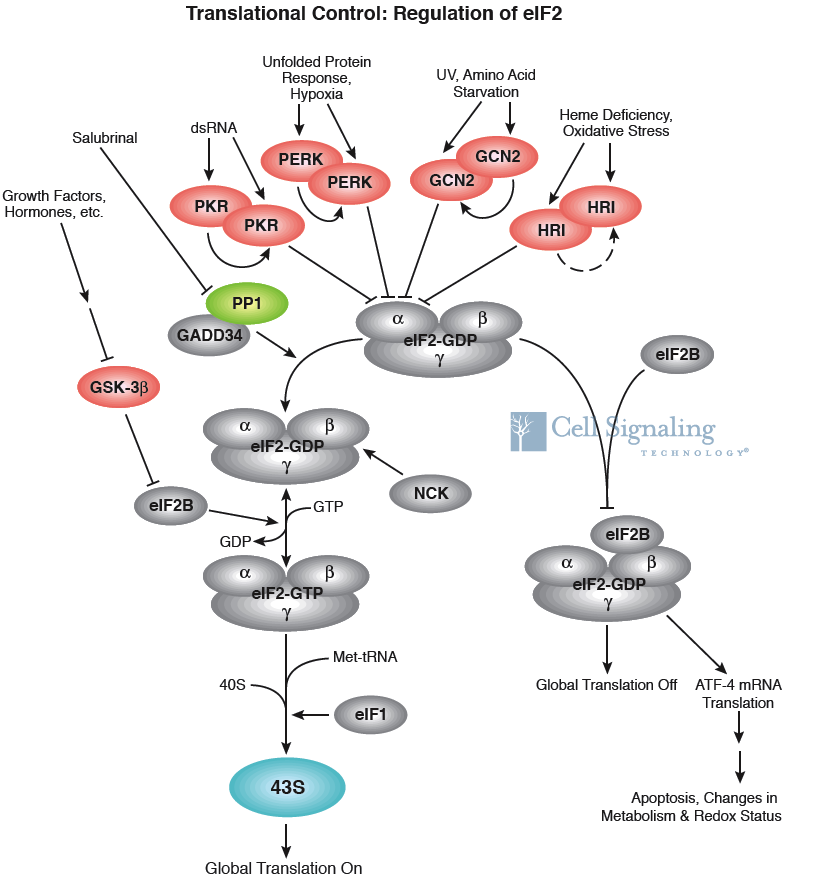 Post-transcriptional regulation
initiation of translation varies >10x
 5' UTR sequences also affect rate
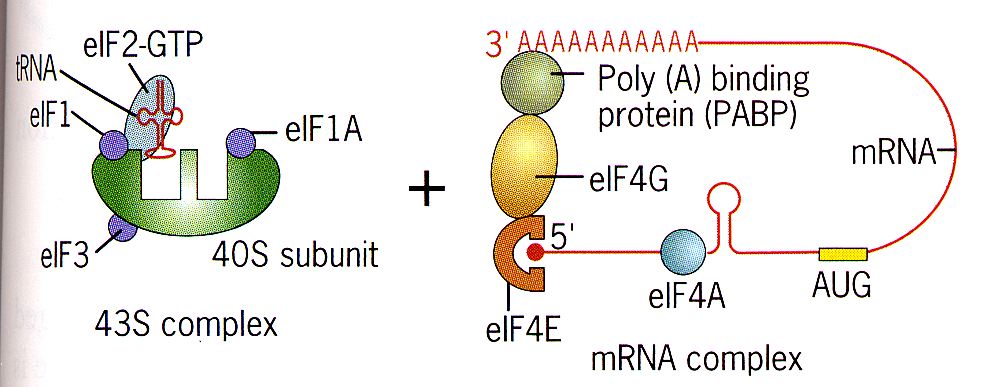 Post-transcriptional regulation
initiation of translation varies >10x
 5' UTR sequences also affect rate
 some adopt 2˚ structures hard to melt
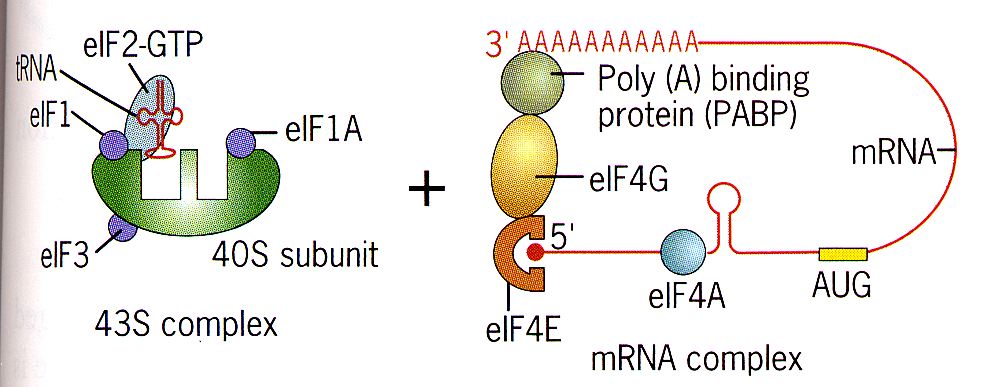 Post-transcriptional regulation
initiation of translation varies >10x
 5' UTR sequences also affect rate
 some adopt 2˚ structures hard to melt
 proteins bind others, enhance or repress translation
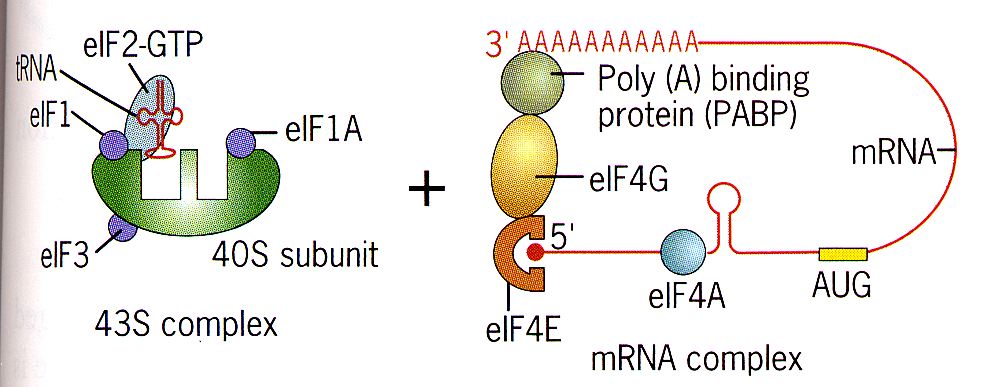 Post-transcriptional regulation
initiation of translation varies >10x
 5' UTR sequences also affect rate
 some adopt 2˚ structures hard to melt
 proteins bind others, enhance or repress translation
microRNA bind specific mRNA & block translation
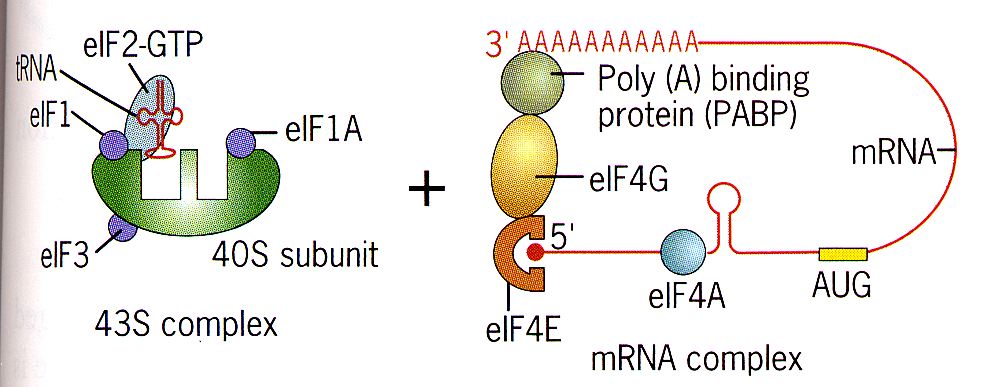 Post-transcriptional regulation
initiation of translation varies >10x
 5' UTR sequences also affect rate
 some adopt 2˚ structures hard to melt
 proteins bind others, enhance or repress translation
microRNA bind specific mRNA & block translation
Many bind 3’UTR!
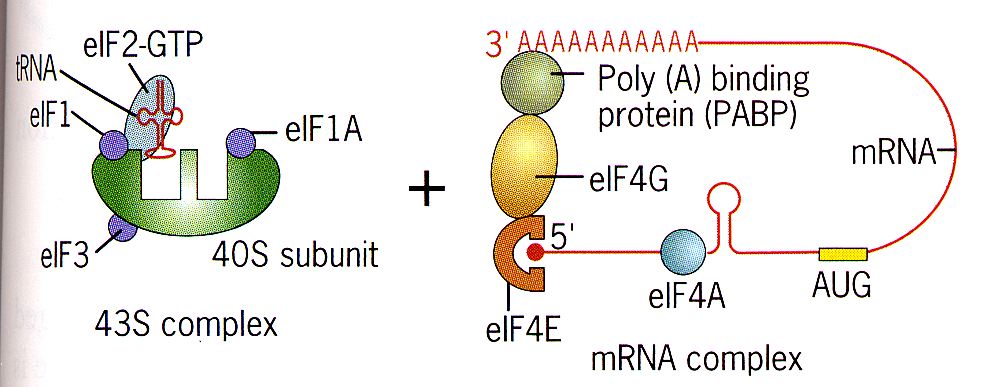 Post-transcriptional regulation
1) mRNA processing
2) export from nucleus
3) mRNA 
degradation 
4) mRNA localization
5) initiation of 
translation 
varies >10x
6) regulating 
enzyme activity
 activators
Inhibitors
Covalent mods
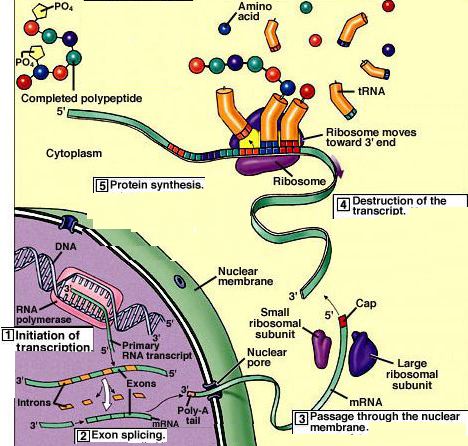 Post-transcriptional regulation
Protein degradation rate varies 100x
Some have motifs, eg Destruction box, marking them for polyubiquitination: taken to proteasome & destroyed
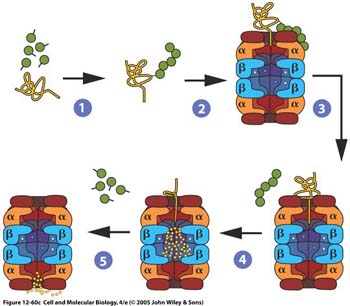 Post-transcriptional regulation
Protein degradation rate varies 100x
Some have motifs, eg Destruction box, marking them for polyubiquitination: taken to proteasome & destroyed
N-terminal rule: Proteins with N-terminal Phe, Leu, Asp, Lys, or Arg have half lives of 3 min or less.
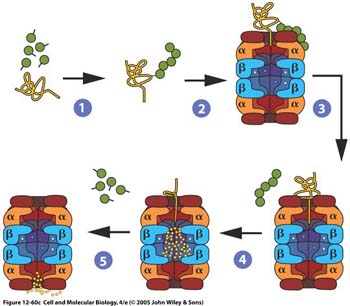 Protein degradation
Some have motifs marking them for polyubiquitination:
E1 enzymes activate ubiquitin
E2 enzymes conjugate ubiquitin
E3 ub ligases determine specificity, eg for N-terminus
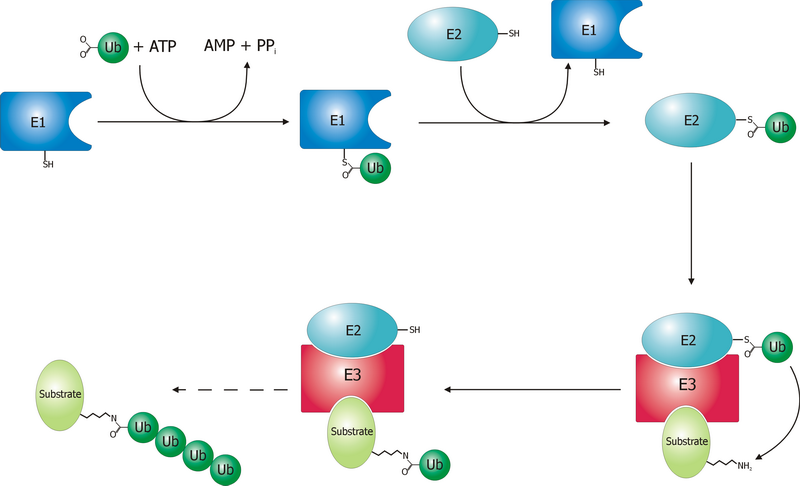 Protein degradation
E3 ub ligases determine specificity
>1300 E3 ligases in Arabidopsis
4 main classes according to cullin scaffolding protein
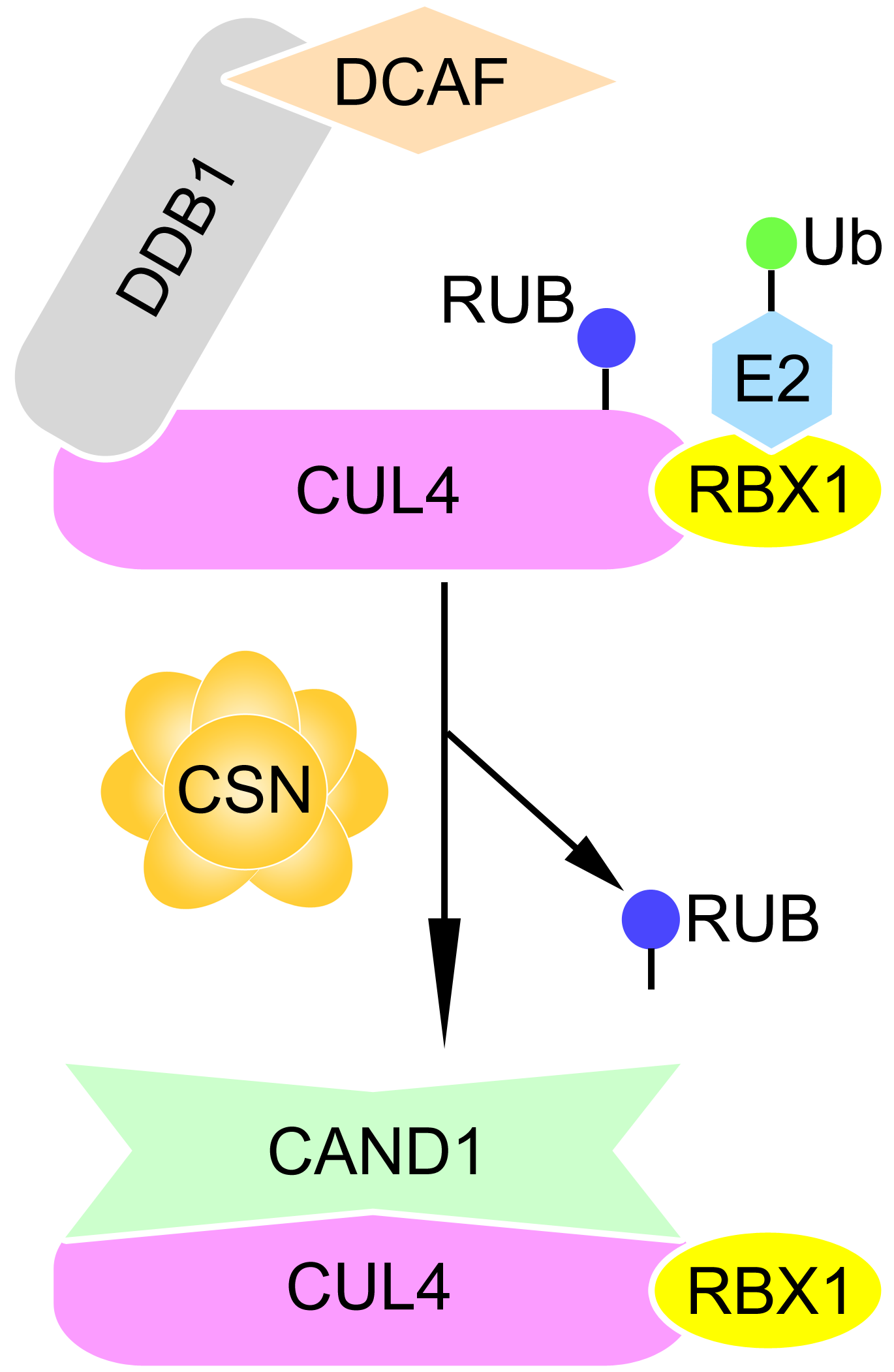 E3 ubiquitin ligases determine specificity
>1300 E3 ligases in Arabidopsis
4 main classes according to cullin scaffolding protein
RBX1 (or similar) positions E2
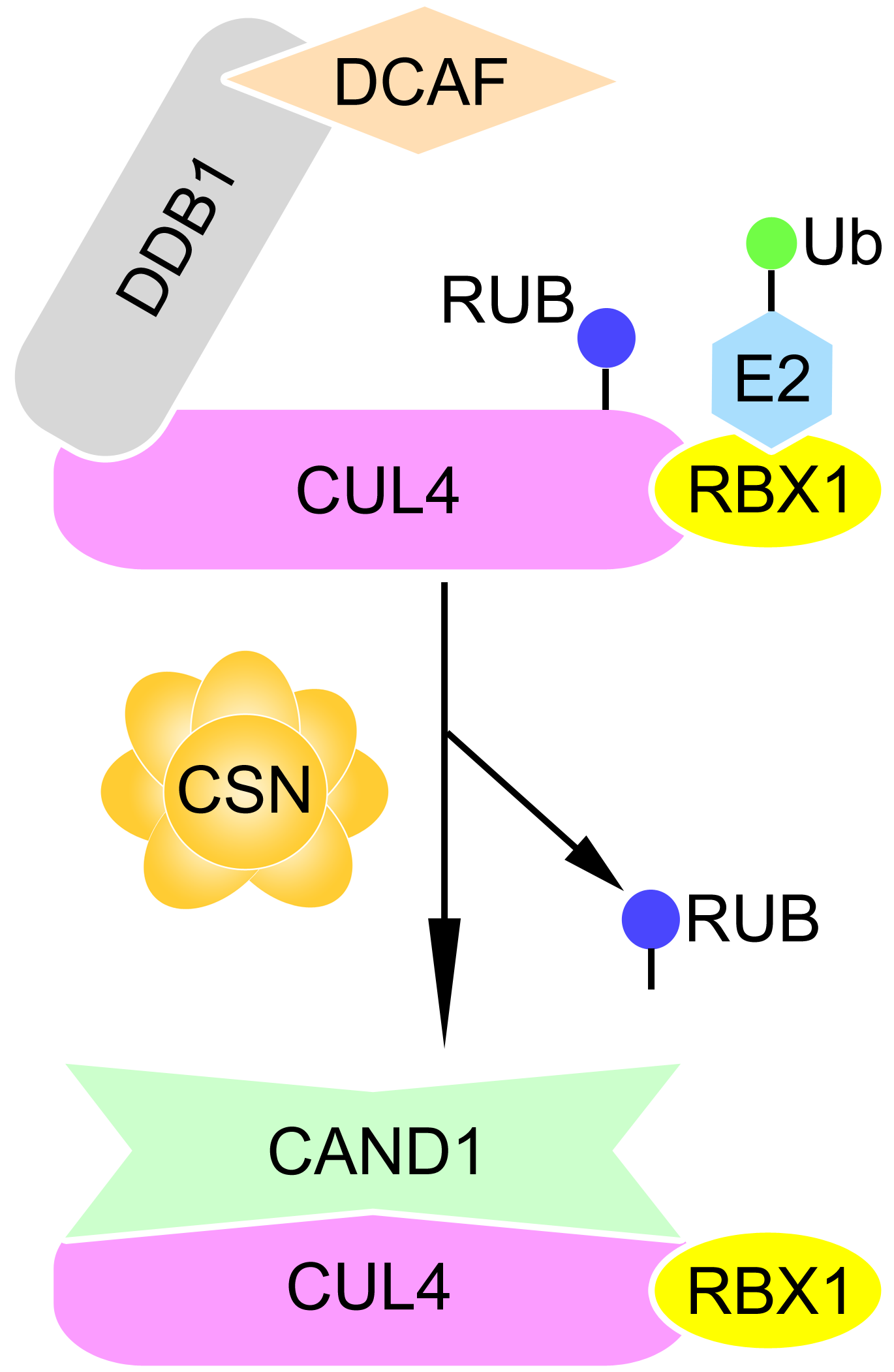 E3 ubiquitin ligases determine specificity
>1300 E3 ligases in Arabidopsis
4 main classes according to cullin scaffolding protein
RBX1 (or similar) positions E2
Linker (eg DDB1) positions substrate receptor
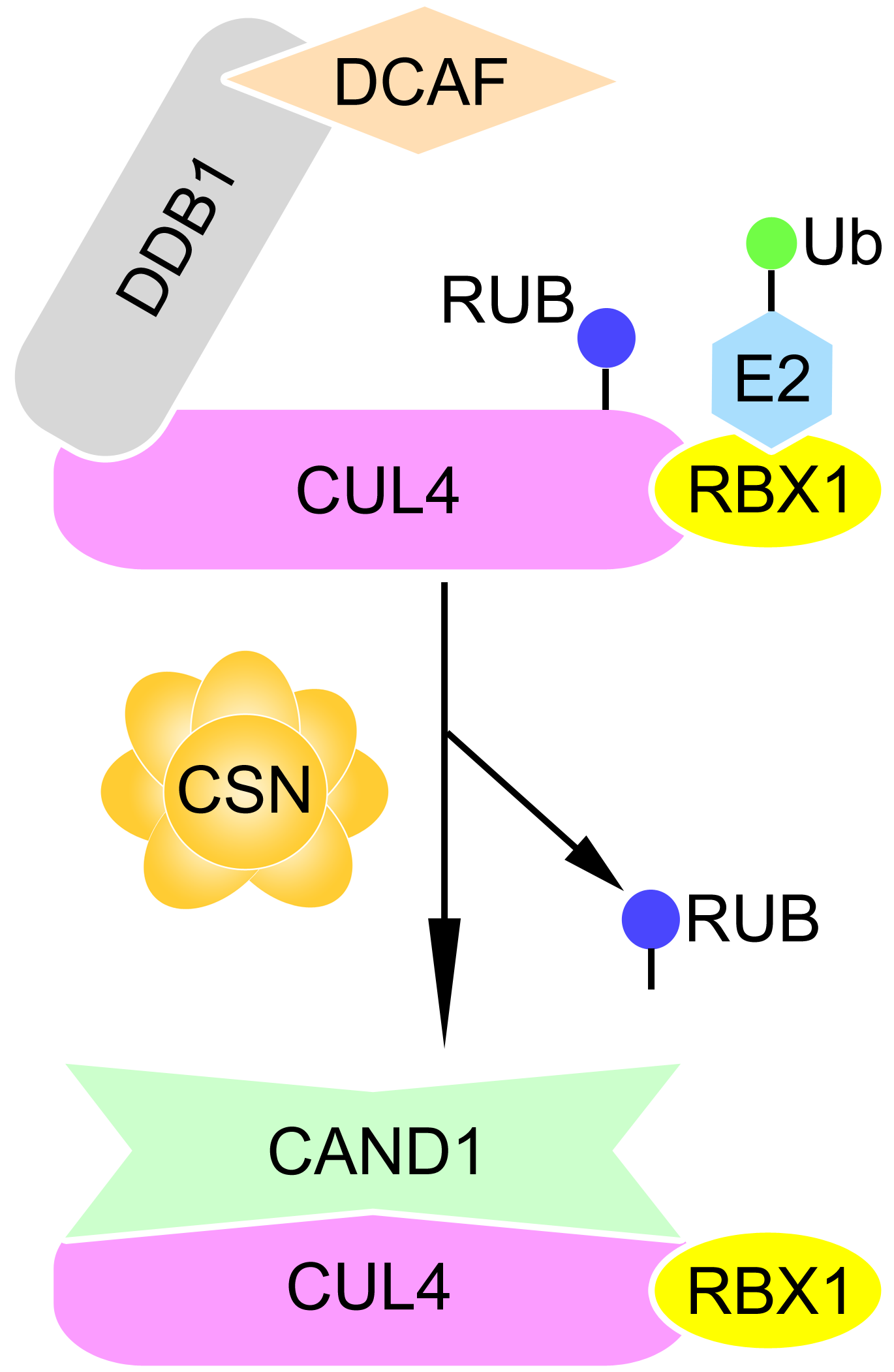 E3 ubiquitin ligases determine specificity
>1300 E3 ligases in Arabidopsis
4 main classes according to cullin scaffolding protein
RBX1 (or similar) positions E2
Linker (eg DDB1) positions substrate receptor
Substrate receptor (eg DCAF/DWD) picks substrate
>100 DWD in Arabidopsis
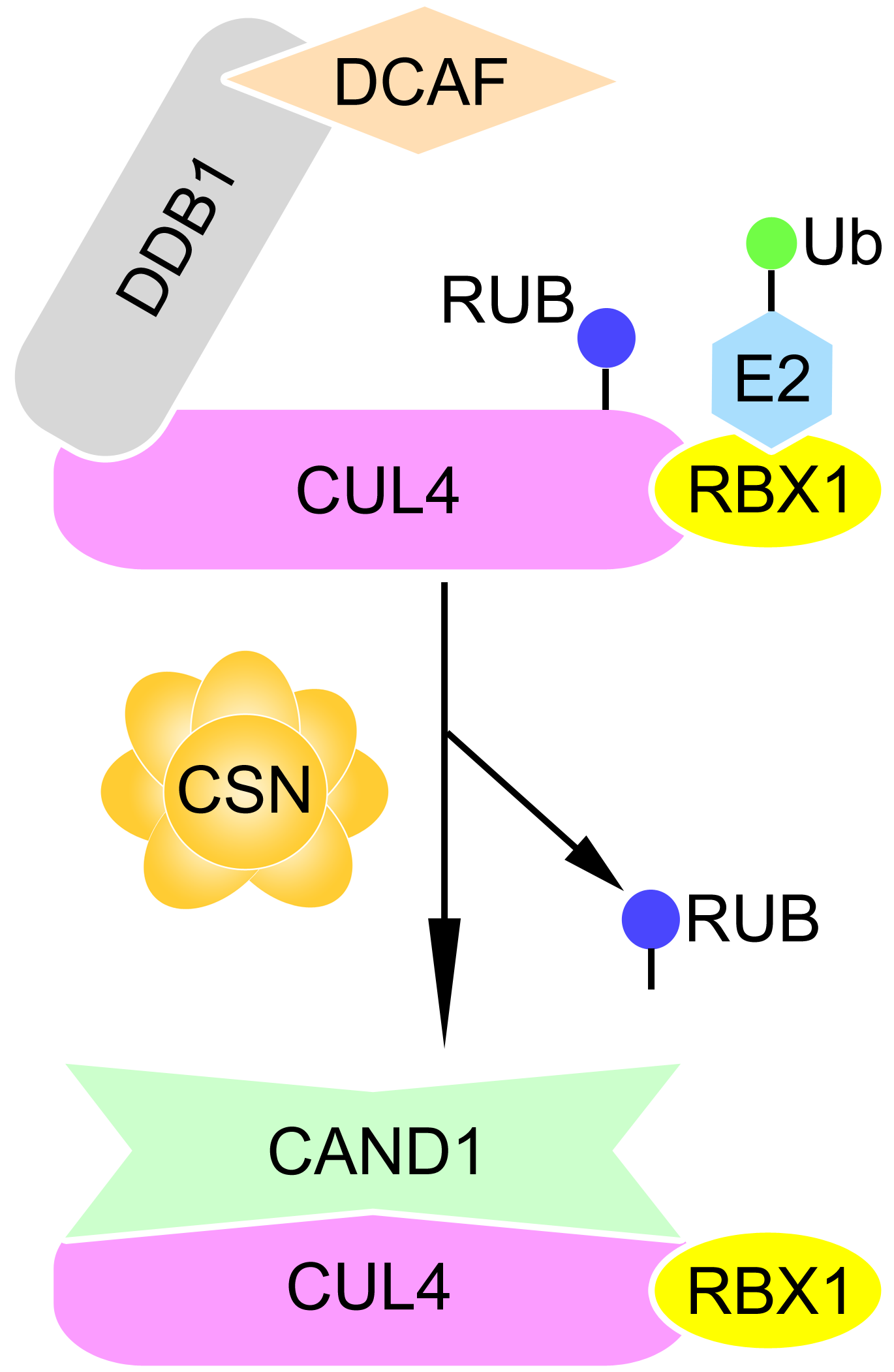 E3 ubiquitin ligases determine specificity
>1300 E3 ligases in Arabidopsis
4 main classes according to cullin scaffolding protein
RBX1 (or similar) positions E2
Linker (eg DDB1) positions substrate receptor
Substrate receptor (eg DCAF/DWD) picks substrate
NOT4 is an E3 ligase & a component of the CCR4–NOT de-A complex
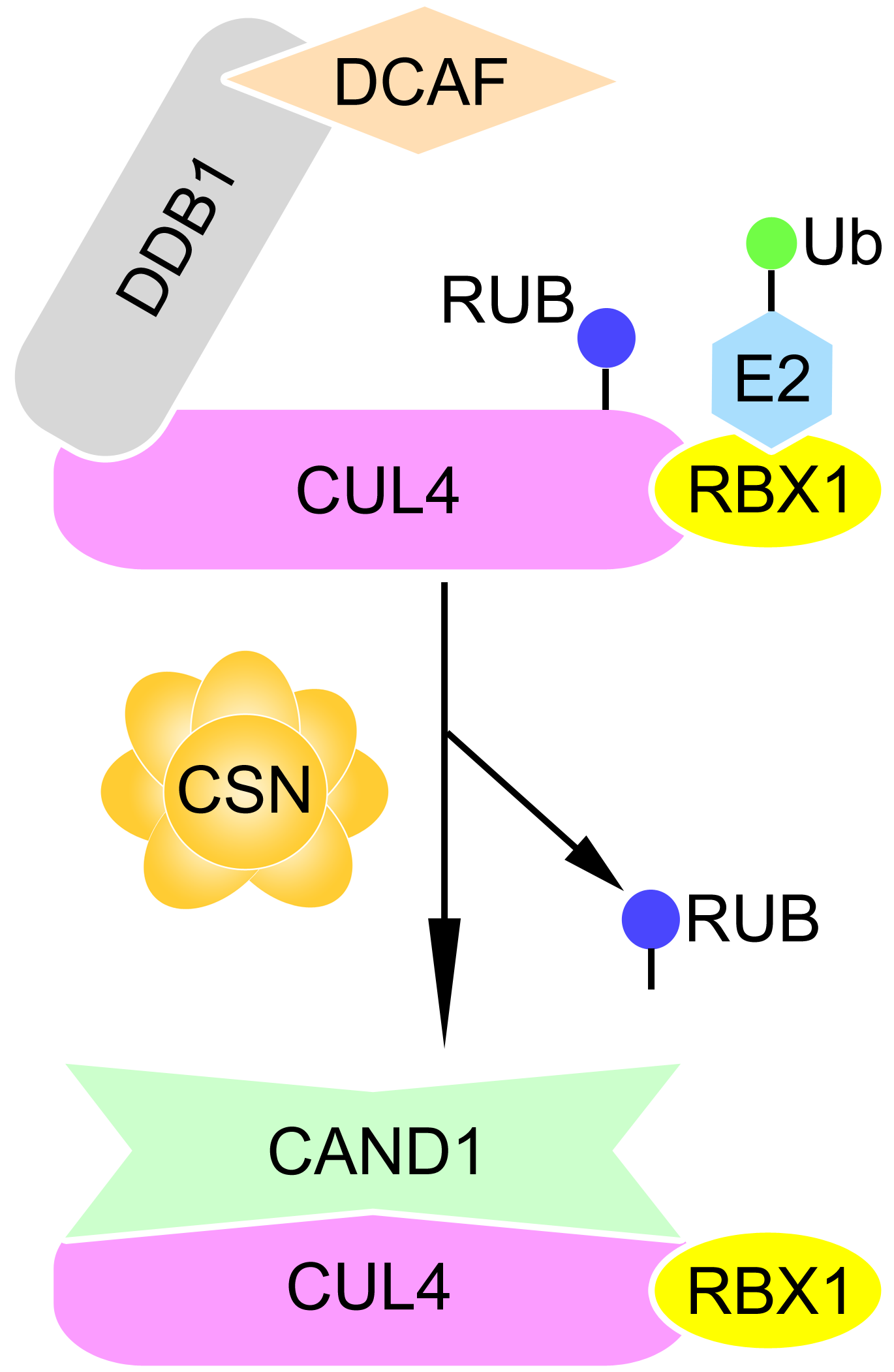 E3 ubiquitin ligases determine specificity
>1300 E3 ligases in Arabidopsis
4 main classes according to cullin scaffolding protein
RBX positions E2
DDB1 positions DCAF/DWD
DCAF/DWD picks substrate: >85 DWD in rice
NOT4 is an E3 ligase & a component of the CCR4–NOT de-A complex
CCR4–NOT de-A 
Complex regulates pol II
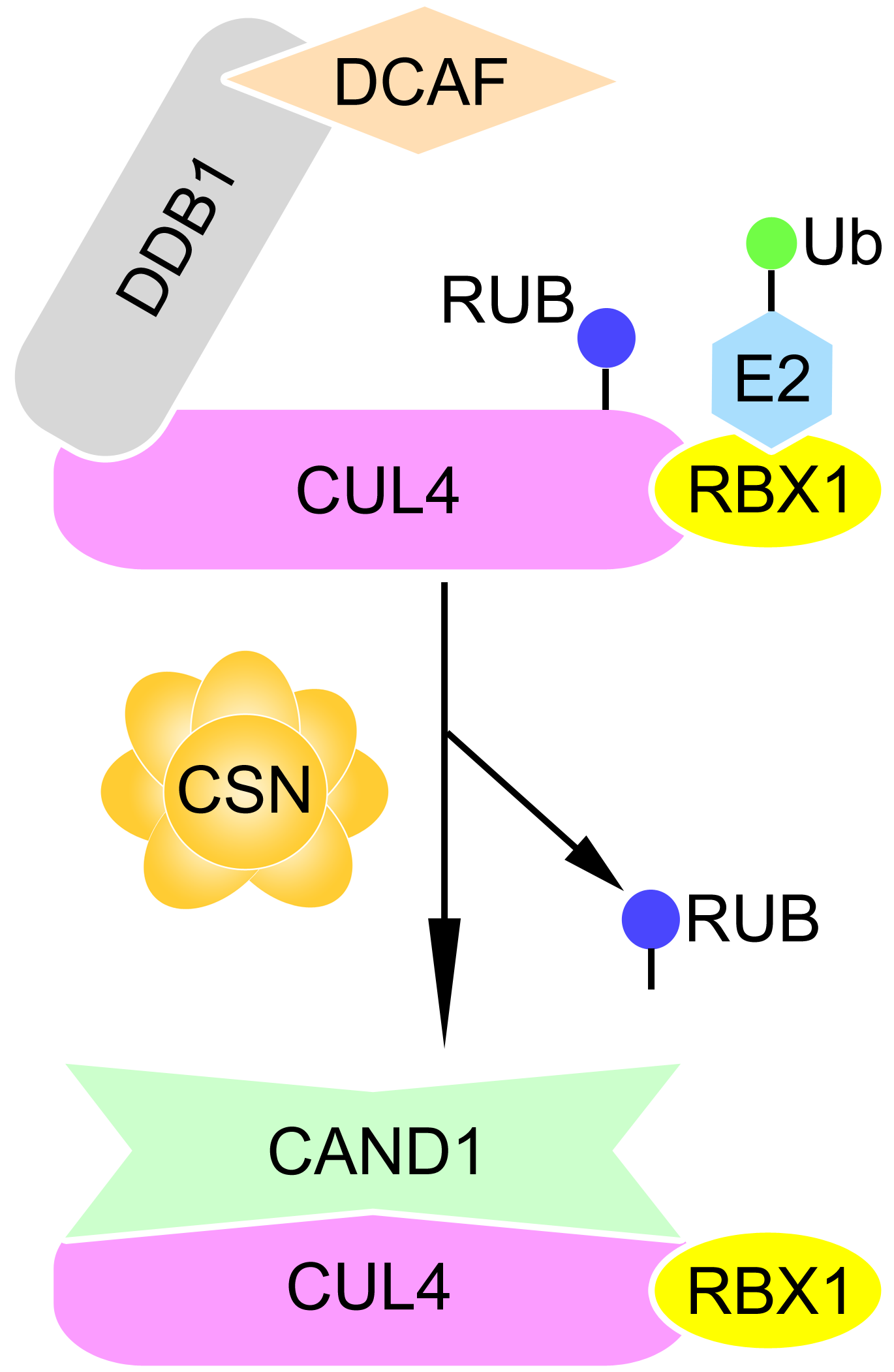 E3 ubiquitin ligases determine specificity
>1300 E3 ligases in Arabidopsis
4 main classes according to cullin scaffolding protein
RBX positions E2
DDB1 positions DCAF/DWD
DCAF/DWD picks substrate
NOT4 is an E3 ligase & a component of the CCR4–NOT de-A complex
CCR4–NOT de-A 
Complex regulates pol II
Transcription, mRNA
deg & prot deg are 
linked!
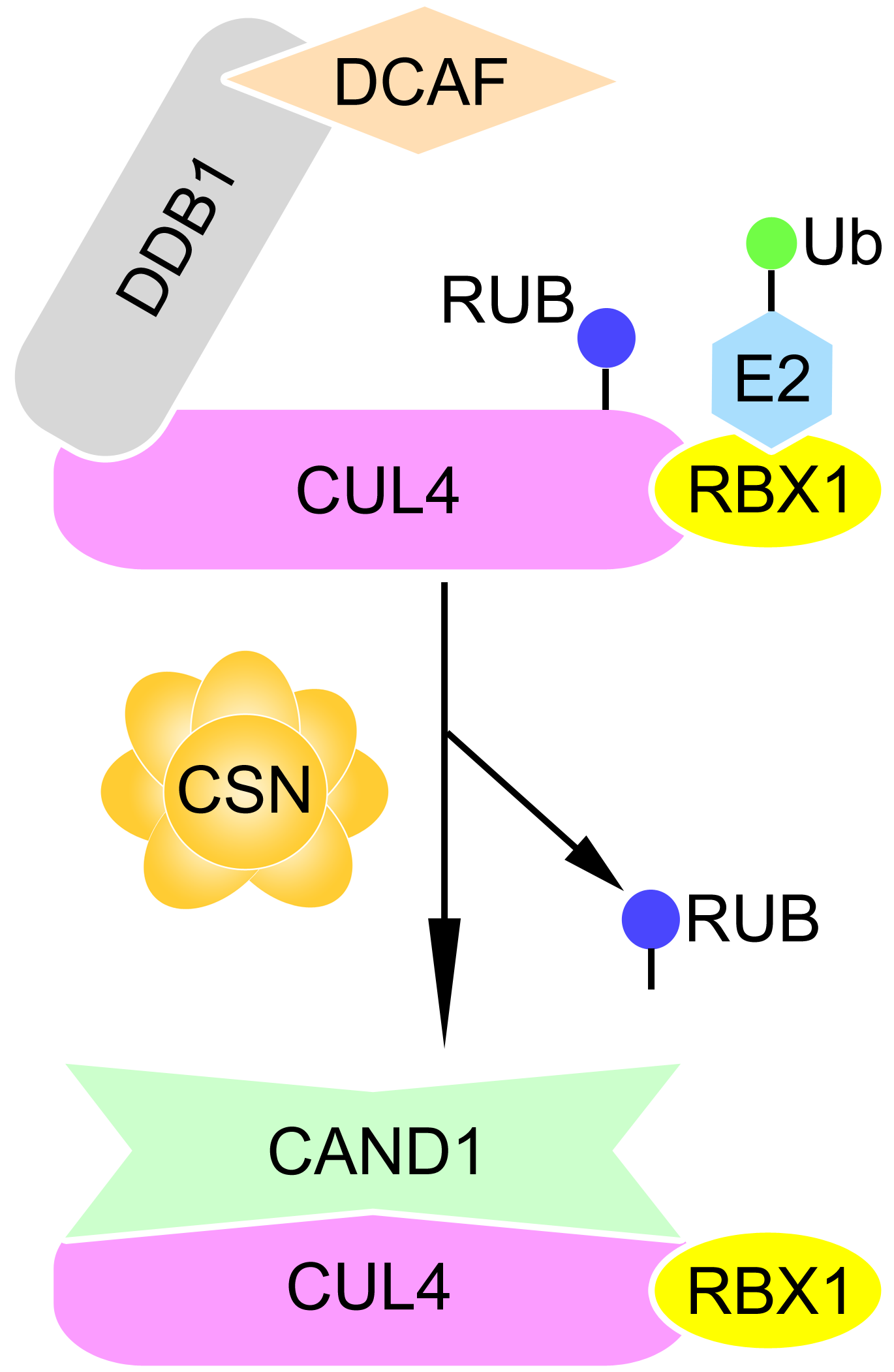 E3 ubiquitin ligases determine specificity
Cell cycle: Anaphase Promoting Complex is an E3 ligase.
MPF induces APC
APC inactive until all kinetochores are bound
APC then tags securin to free
 separase: cuts proteins linking 
chromatids
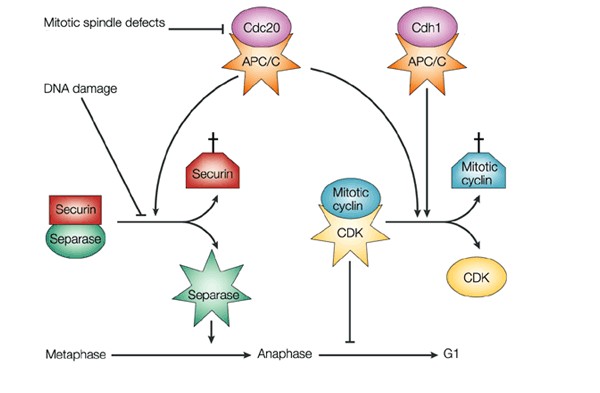 E3 ubiquitin ligases determine specificity
MPF induces APC
APC inactive until all kinetochores are bound
APC then tags securin to free separase: cuts proteins linking chromatids
APC next swaps Cdc20 for Cdh1 & tags cyclin B to enter G1
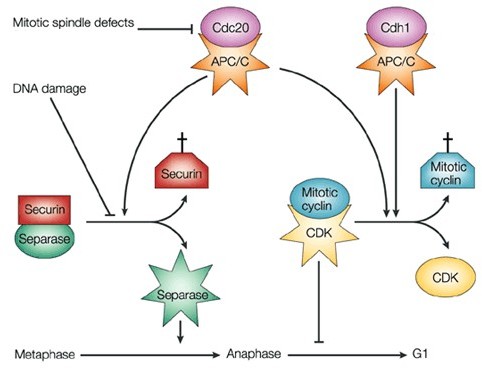 E3 ubiquitin ligases determine specificity
APC next tags cyclin B (destruction box) to enter G1
APC also targets Sno proteins in TGF-b signaling
 Sno proteins prevent Smad from activating genes
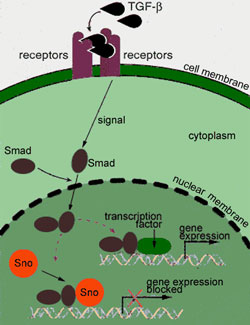 E3 ubiquitin ligases determine specificity
APC also targets Sno proteins in TGF-b signaling
 Sno proteins prevent Smad from activating genes
 APC/Smad2/Smad3 tags Sno for destruction
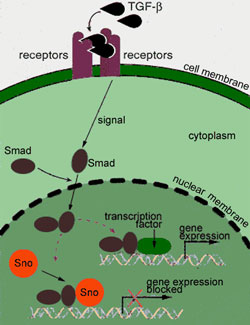 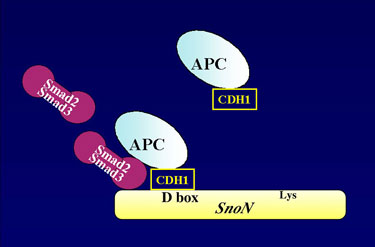 E3 ubiquitin ligases determine specificity
APC also targets Sno proteins in TGF-b signaling
 Sno proteins prevent Smad from activating genes
 APC/Smad2/Smad3 tags Sno for destruction
Excess Sno = cancer
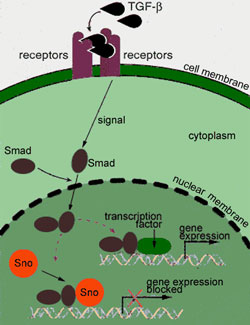 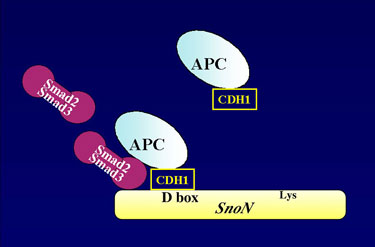 E3 ubiquitin ligases determine specificity
APC also targets Sno proteins in TGF-b signaling
 Sno proteins prevent Smad from activating genes
 APC/Smad2/Smad3 tags Sno for destruction
Excess Sno = cancer
Angelman syndrome = bad UBE3A 
Only express maternal allele because paternal allele is methylated
Auxin signaling
Auxin receptors eg TIR1 are E3 ubiquitin ligases
Upon binding auxin they activate complexes targeting AUX/IAA proteins for degradation
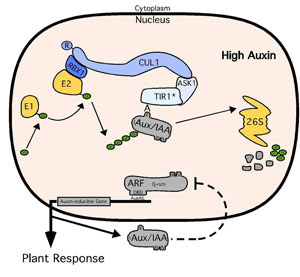 Auxin signaling
Auxin receptors eg TIR1 are E3 ubiquitin ligases!
Upon binding auxin they activate complexes targeting AUX/IAA proteins for degradation
AUX/IAA inhibit ARF transcription factors,
so this turns on 
"early genes"
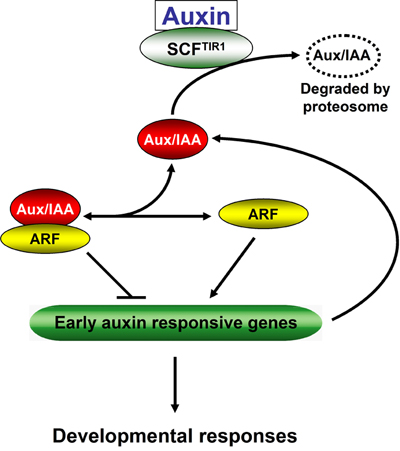 Auxin signaling
Auxin receptors eg TIR1 are E3 ubiquitin ligases!
Upon binding auxin they activate complexes targeting AUX/IAA proteins for degradation!
AUX/IAA inhibit ARF transcription factors,
so this turns on 
"early genes"
Some early genes turn 
on 'late genes" needed 
for development
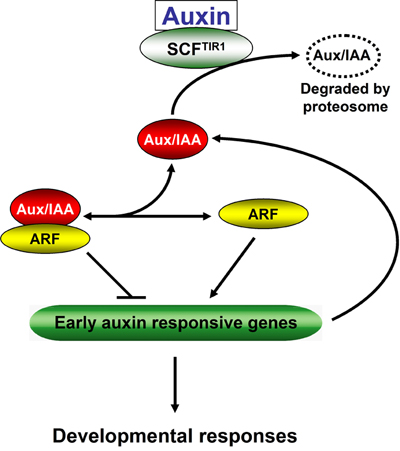 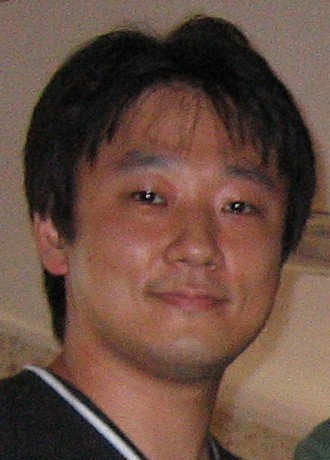 DWD Proteins
Jae-Hoon Lee’s research
 putative substrate receptors for CUL4-based E3 ligases
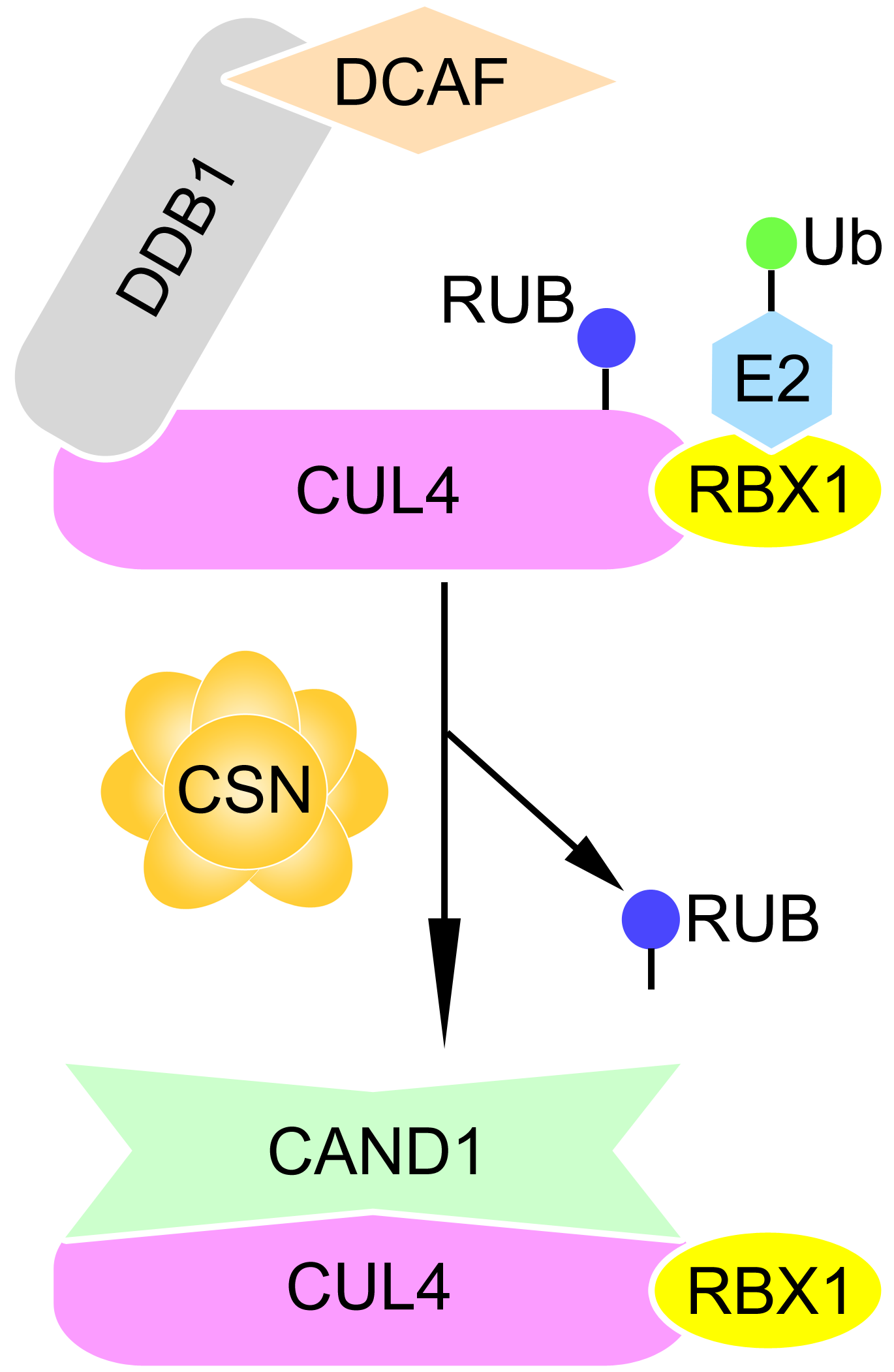 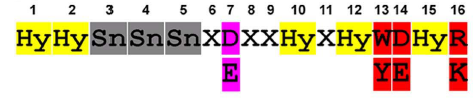 DWD Proteins
Jae-Hoon Lee’s research
 putative substrate receptors for CUL4-based E3 ligases
 used bioinformatics to find all Arabidopsis & rice DWDs
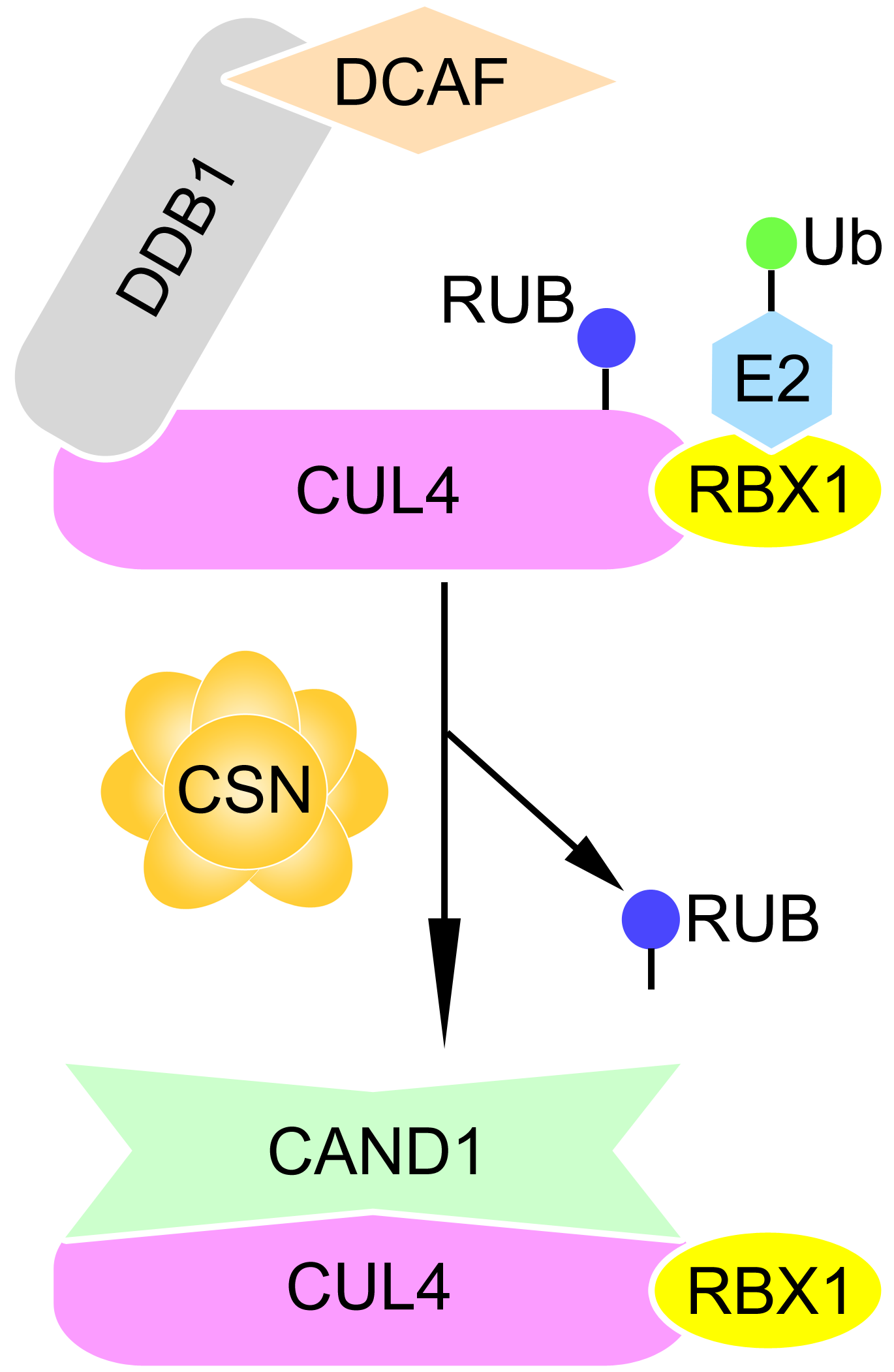 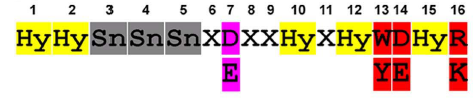 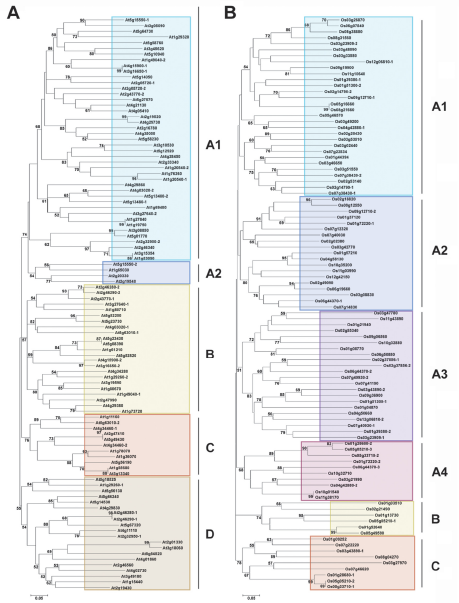 DWD Proteins
 used bioinformatics to 
find all Arabidopsis & 
rice DWDs
Placed in subgroups 
based on DWD sequence
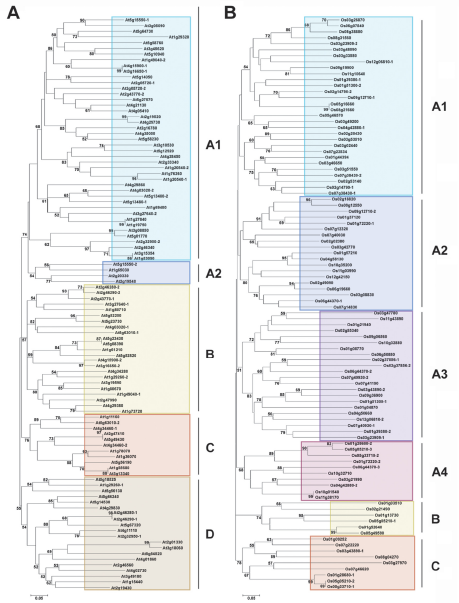 DWD Proteins
 used bioinformatics to 
find all Arabidopsis & 
rice DWDs
Placed in subgroups 
based on DWD sequence
Tested members of each
subgroup for DDB1 
binding
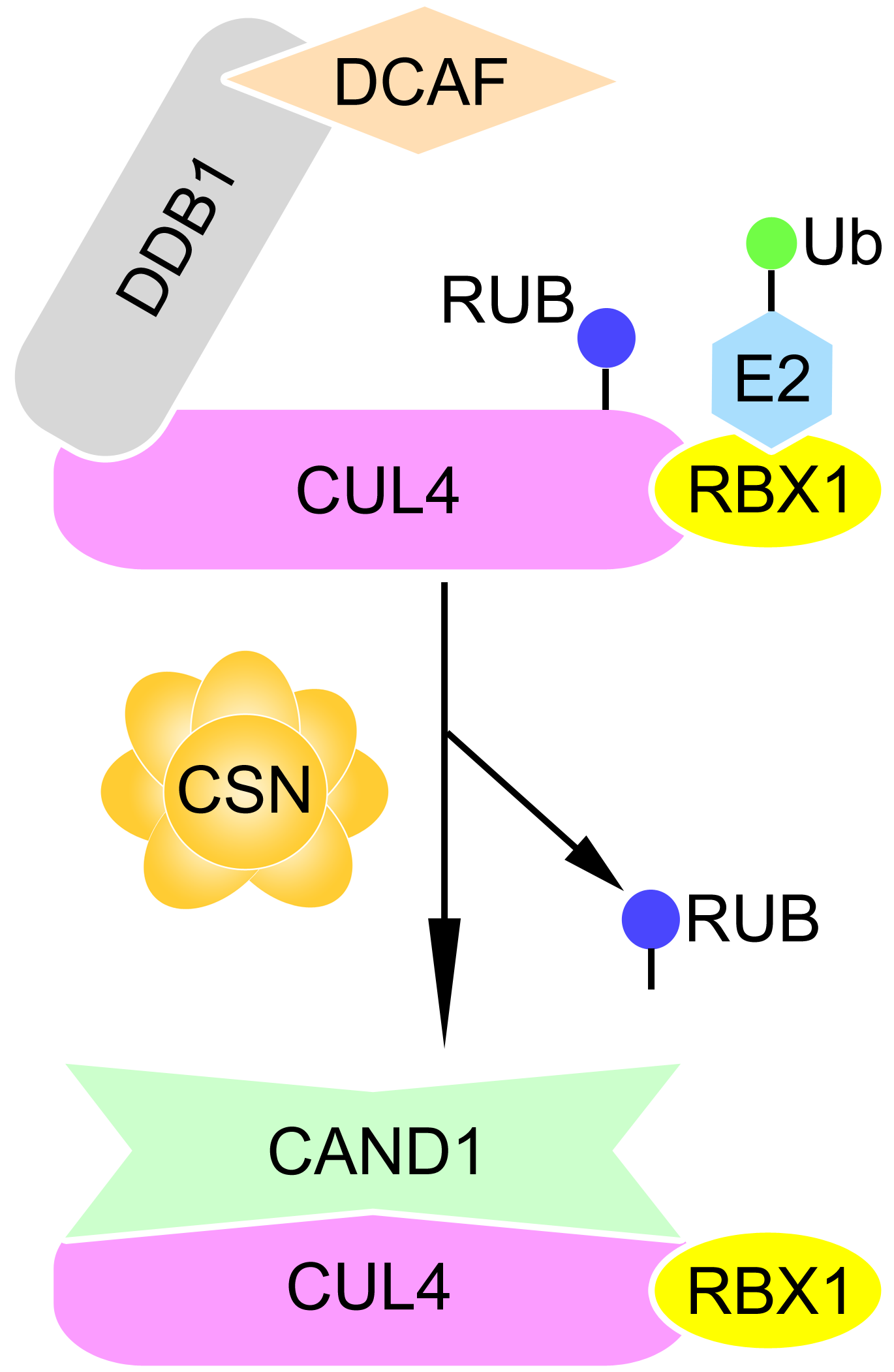 DWD Proteins
Tested members of each subgroup for DDB1 binding 
 co-immunoprecipitation
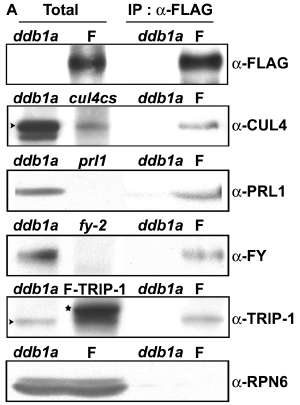 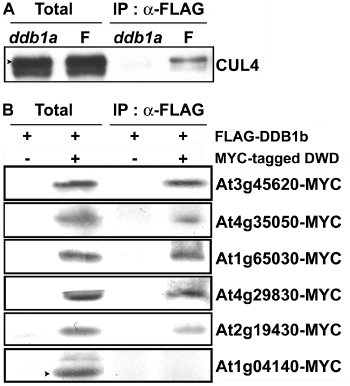 DWD Proteins
Tested members of each subgroup for DDB1 binding 
 co-immunoprecipitation
Two-hybrid: identifies
interacting proteins
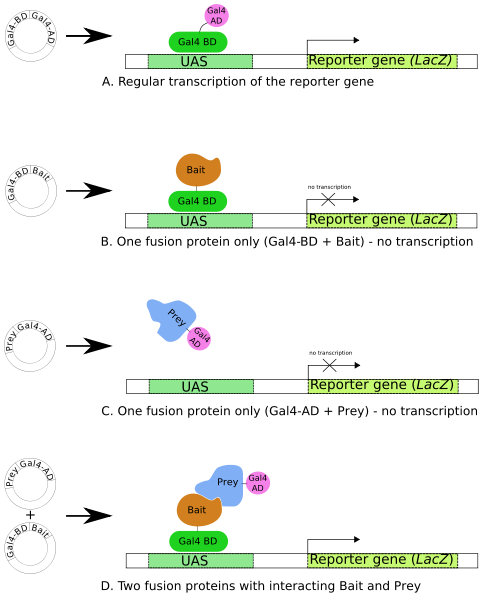 DWD Proteins
Tested members of each subgroup for DDB1 binding 
 co-immunoprecipitation
Two-hybrid: identifies
interacting proteins
Only get transcription if
one hybrid supplies Act D
& other supplies DNA
Binding Domain
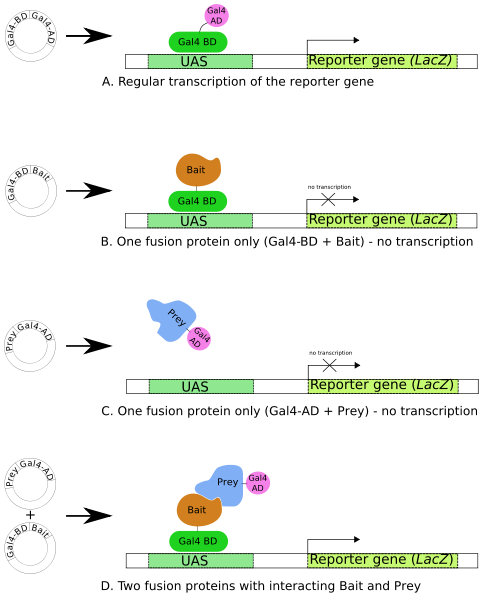 DWD Proteins
Tested members of each subgroup for DDB1 binding 
 co-immunoprecipitation
Two-hybrid: identifies
interacting proteins
Only get transcription if
one hybrid supplies Act D
& other supplies DNA BD
Other ways to show protein
Interactions:
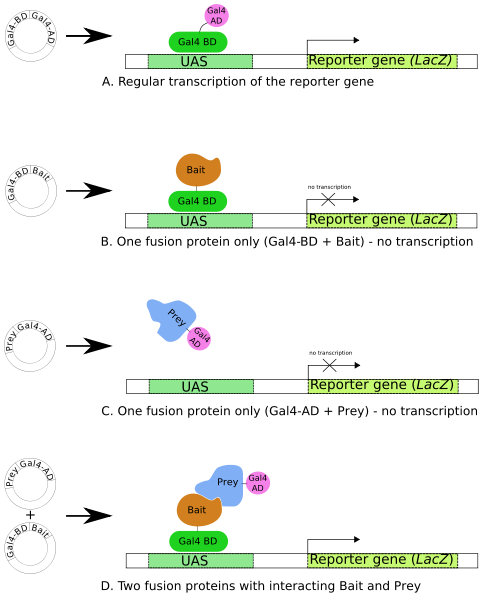 DWD Proteins
Other ways to show protein interactions
FRET: Fluorescence resonance energy transfer
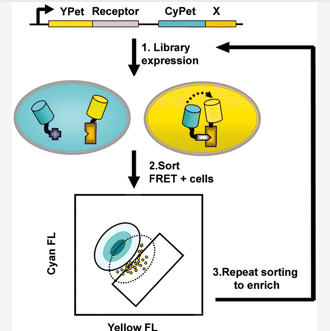 DWD Proteins
Other ways to show protein interactions:
FRET: Fluorescence resonance energy transfer
BiFC: Bimolecular fluorescence complementation
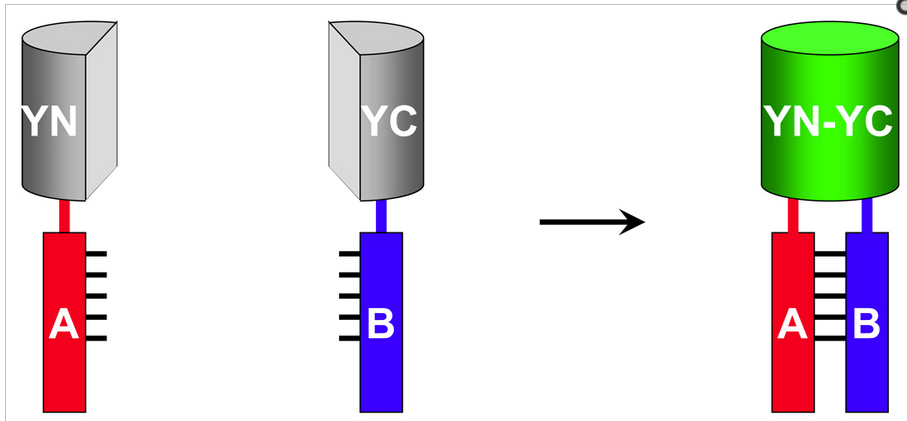 [Speaker Notes: Bimolecular fluorescence complementation]
DWD Proteins
Other ways to show protein interactions:
FRET: Fluorescence resonance energy transfer
BiFC: Bimolecular fluorescence complementation
Split luciferase complementation

All rely on reporter proteins that can be split into N and C domains that regain function when reunited.
Fuse the N-domain to one potential interactor, C-domain to the other then look for restoration of function.
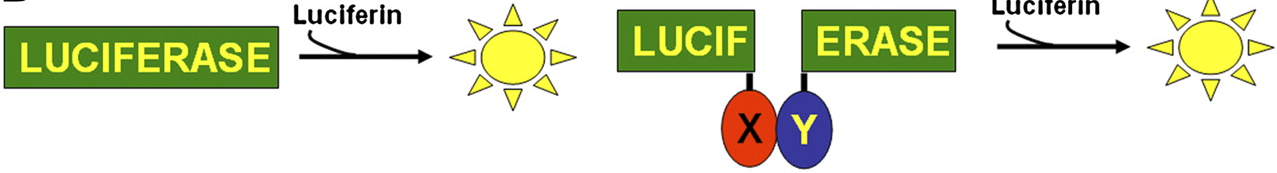 [Speaker Notes: Bimolecular fluorescence complementation]
DWD Proteins
Two-hybrid libraries are used to screen for protein-protein interactions
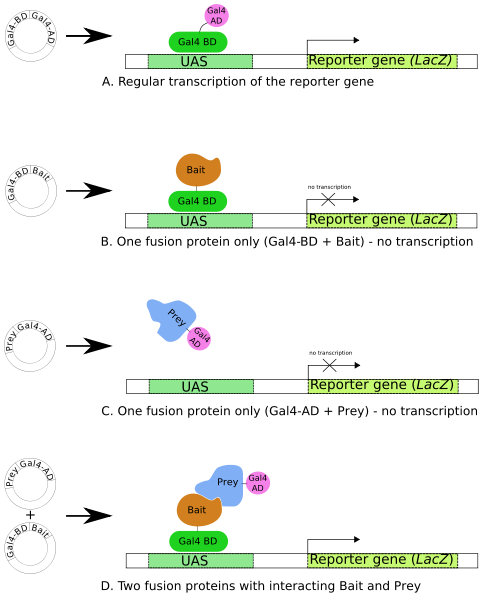 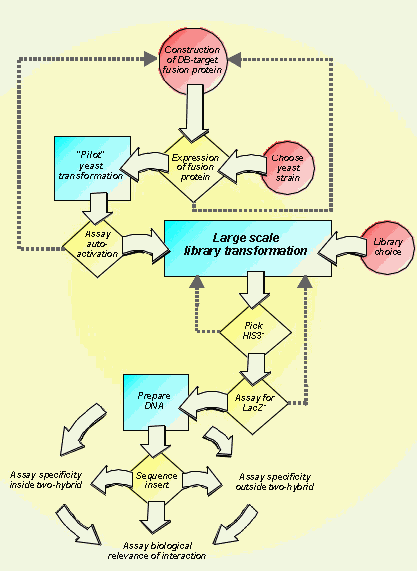 DWD Proteins
Tested members of each subgroup for DDB1 binding 
 co-immunoprecipitation
Two-hybrid
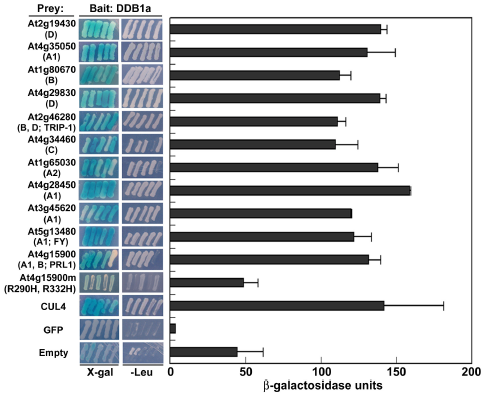 DWD Proteins
Tested members of each subgroup for DDB1 binding 
 co-immunoprecipitation
Cul4cs &PRL1 (Pleiotropic
Regulatory Locus 1) had
Similar phenotypes
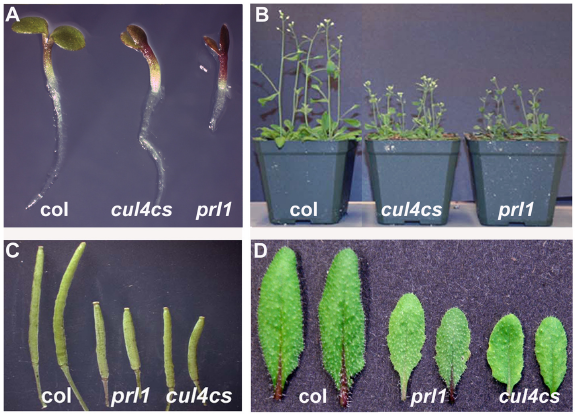 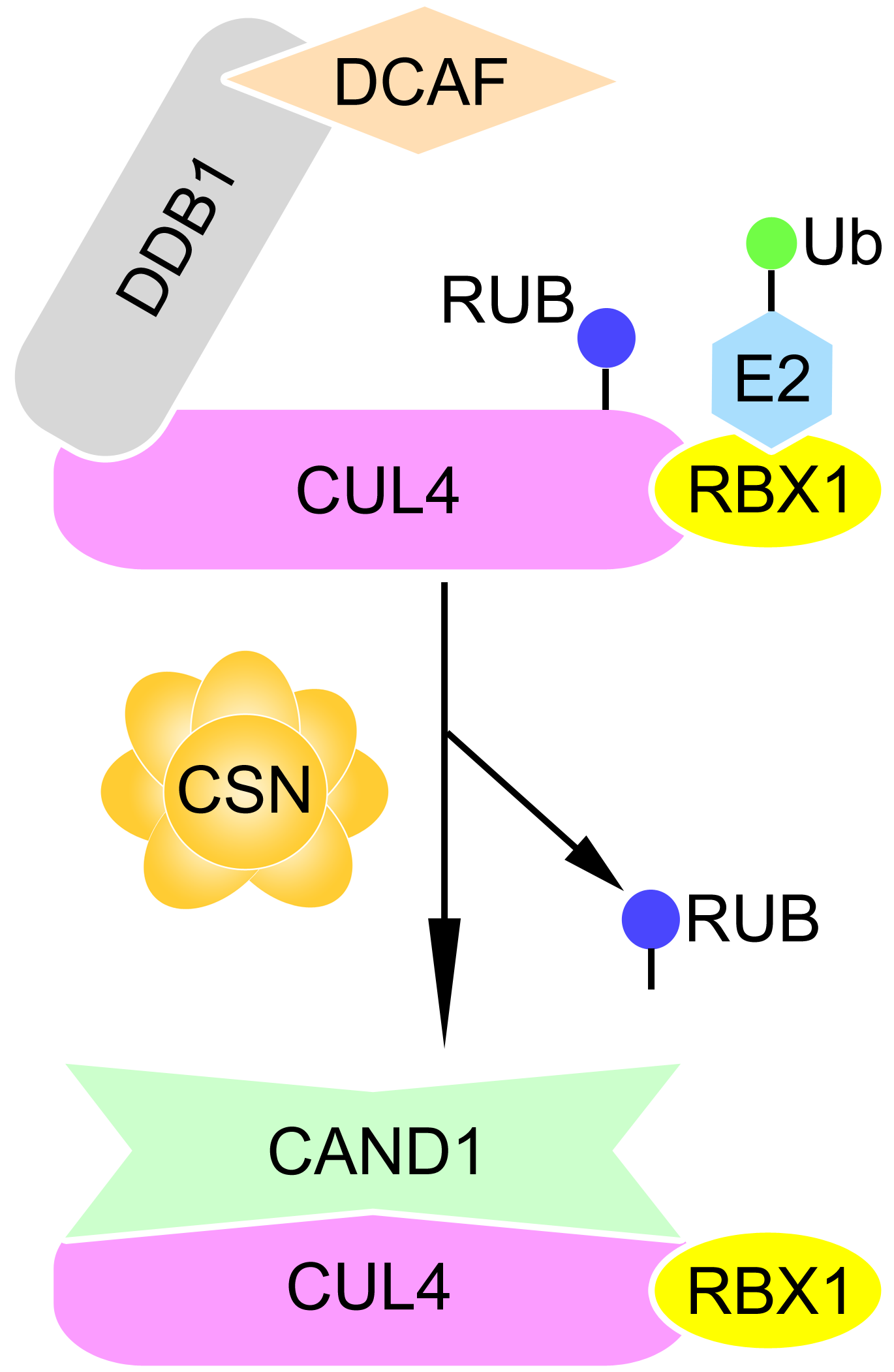 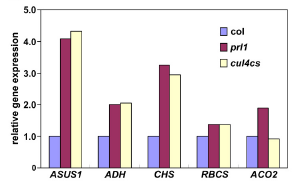 DWD Proteins
Cul4cs &PRL1 (PleiotropicRegulatory Locus 1) had
similar phenotypes
PRL1 may be receptor for 
AKIN10 degradation 
(involved in sugar sensing)
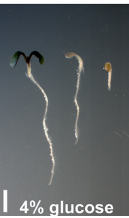 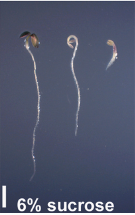 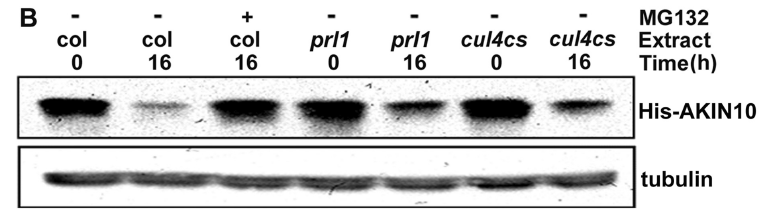 DWD Proteins
Found T-DNA insertions
3 were sensitive to ABA
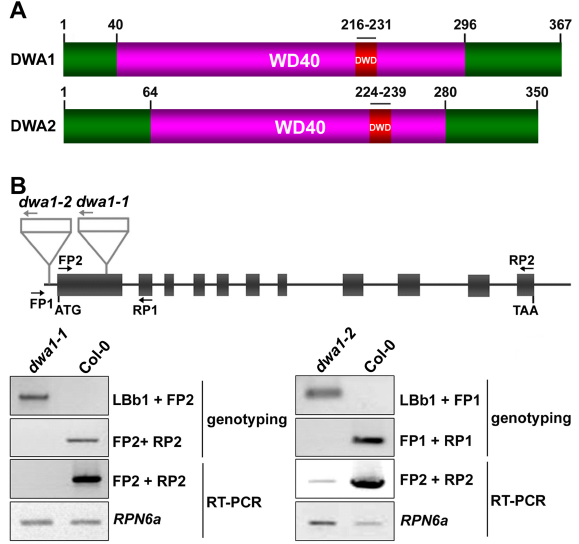 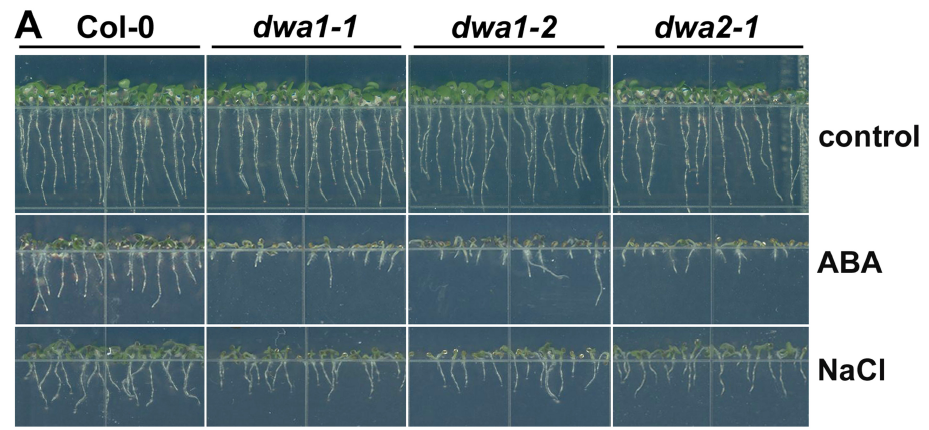 DWD Proteins
Found T-DNA insertions
3 were sensitive to ABA
 ABI5 was elevated in dwa mutants
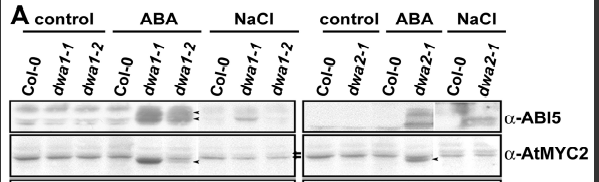 DWD Proteins
Found T-DNA insertions
3 were sensitive to ABA
 ABI5 was elevated in dwa mutants
ABI5 was degraded more slowly in dwa extracts
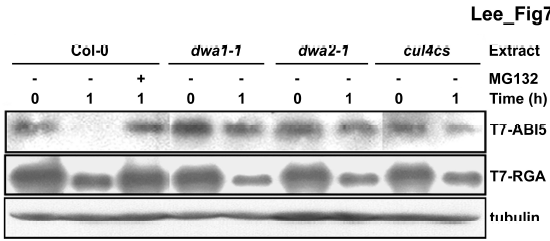 DWD Proteins
Found T-DNA insertions
3 were sensitive to ABA
 ABI5 was elevated in dwa mutants
ABI5 was degraded more slowly in dwa extracts
DWA1 & DWA2 target ABI5 for degradation
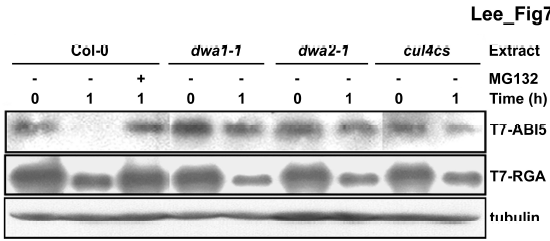 Regulating E3 ligases
The COP9 signalosome (CSN), a complex of 8 proteins, regulates E3 ligases by removing Nedd8 from cullin
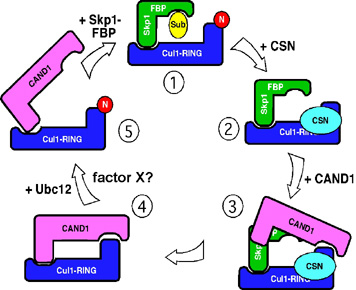 Regulating E3 ligases
The COP9 signalosome (CSN), a complex of 8 proteins, regulates E3 ligases by removing Nedd8 from cullin
CAND1 then blocks cullin
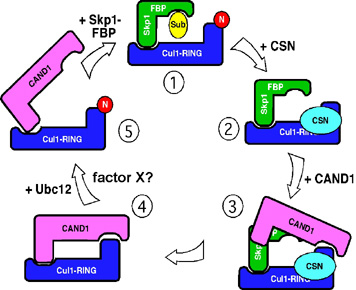 Regulating E3 ligases
The COP9 signalosome (CSN), a complex of 8 proteins, regulates E3 ligases by removing Nedd8 from cullin
CAND1 then blocks cullin
Ubc12 replaces Nedd8
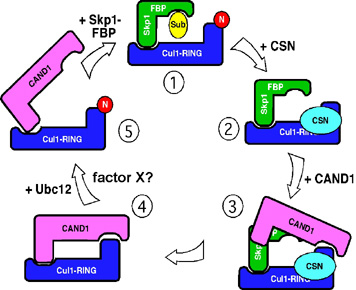 Regulating E3 ligases
The COP9 signalosome (CSN), a complex of 8 proteins, regulates E3 ligases by removing Nedd8 from cullin
CAND1 then blocks cullin
Ubc12 replaces Nedd8
Regulates DNA-damage 
response, cell-cycle 
& gene expression
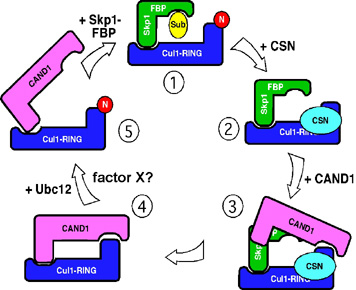 Regulating E3 ligases
The COP9 signalosome (CSN), a complex of 8 proteins, regulates E3 ligases by removing Nedd8 from cullin
CAND1 then blocks cullin
Ubc12 replaces Nedd8
Regulates DNA-damage 
response, cell-cycle 
& gene expression
Not all E3 ligases 
associate with
Cullins!
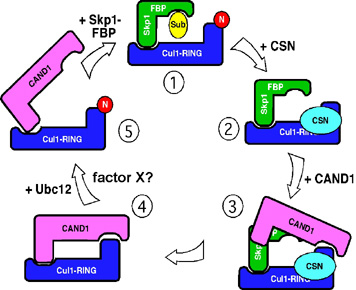 COP1 is a non-cullin-associated E3 ligase
Protein degradation is important for light regulation
COP1/SPA1 tags transcription factors for degradation
W/O COP1 they act in dark
In light COP1 is exported to cytoplasm so TF can act
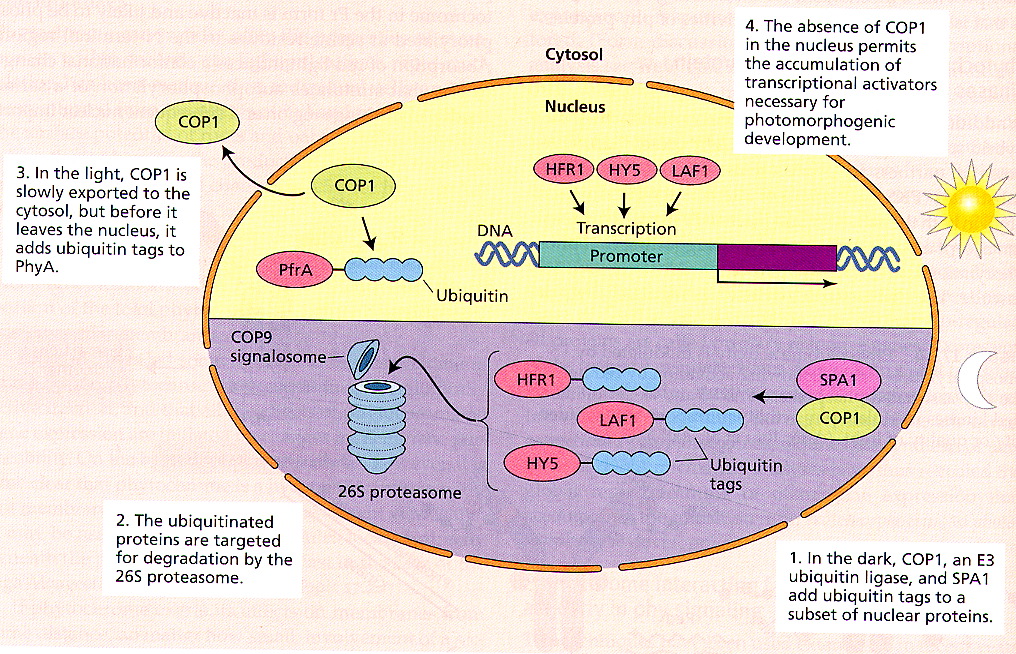 COP1 is a non-cullin-associated E3 ligase
Recent data indicates that COP1 may also associate with CUL4
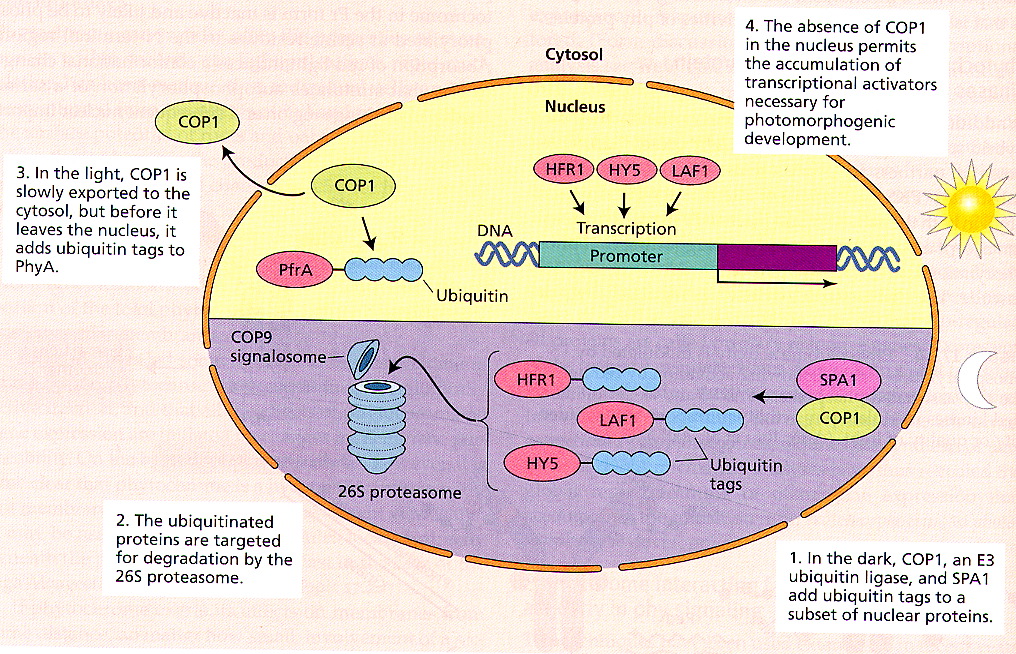 Protein degradation rate varies 100x
Most have motifs marking them for polyubiquitination: taken to proteosome & destroyed
Other signals for selective degradation include PEST & KFERQ
PEST : found in many rapidly 
degraded proteins
 e.g. ABCA1 (which exports 
cholesterol in association with 
apoA-I) is degraded by calpain
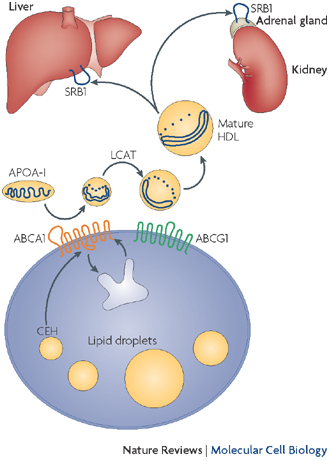 Protein degradation rate varies 100x
Other signals for selective degradation include PEST & KFERQ
PEST : found in many rapidly degraded proteins
 e.g. ABCA1 (which exports cholesterol in association  with apoA-I) is degraded by calpain
Deletion increases t1/2 10x, adding PEST drops t1/2 10x
Protein degradation rate varies 100x
Other signals for selective degradation include PEST & KFERQ
PEST : found in many rapidly degraded proteins
 e.g. ABCA1 (which exports cholesterol in association  with apoA-I) is degraded by calpain
Deletion increases t1/2 10x, adding PEST drops t1/2 10x
Sometimes targets poly-Ub
Protein degradation rate varies 100x
Other signals for selective degradation include PEST & KFERQ
PEST : found in many rapidly degraded proteins
 e.g. ABCA1 (which exports cholesterol in association  with apoA-I) is degraded by calpain
Deletion increases t1/2 10x, adding PEST drops t1/2 10x
Sometimes targets poly-Ub
Recent yeast study doesn’t support general role
Protein degradation rate varies 100x
Other signals for selective degradation include PEST & KFERQ
PEST : found in many rapidly degraded proteins
 e.g. ABCA1 (which exports cholesterol in association  with apoA-I) is degraded by calpain
Deletion increases t1/2 10x, adding PEST drops t1/2 10x
Sometimes targets poly-Ub
Recent yeast study doesn’t support general role
KFERQ: cytosolic proteins with KFERQ are selectively taken up by lysosomes in chaperone-mediated autophagy under conditions of nutritional or oxidative stress.
Protein degradation in bacteria
Also highly regulated, involves chaperone-like proteins
Lon
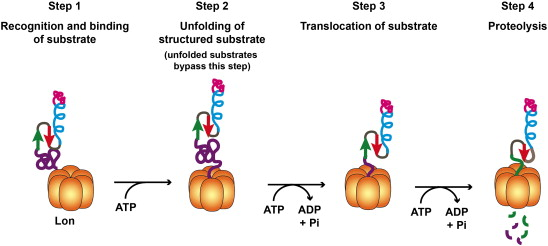 Protein degradation in bacteria
Also highly regulated, involves chaperone-like proteins
Lon
Clp
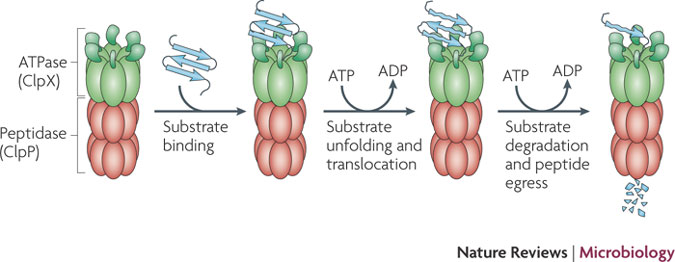 Protein degradation in bacteria
Also highly regulated, involves chaperone-like proteins
Lon
Clp
FtsH in IM
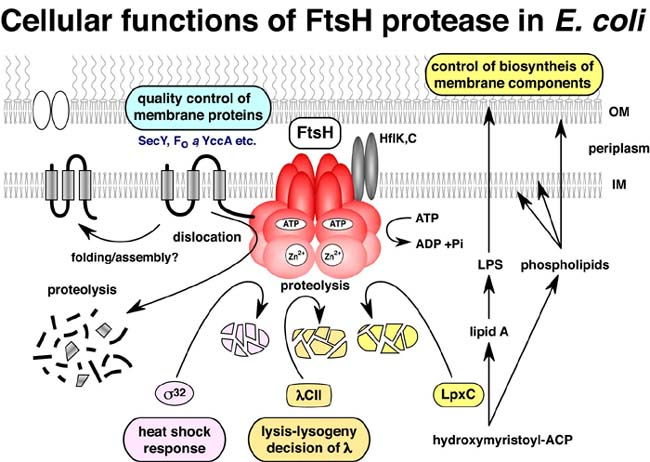